Отчет главы Елань-Коленовского городского поселения Новохопёрского муниципального районаВоронежской области за 2023 год и задачах на 2024 год
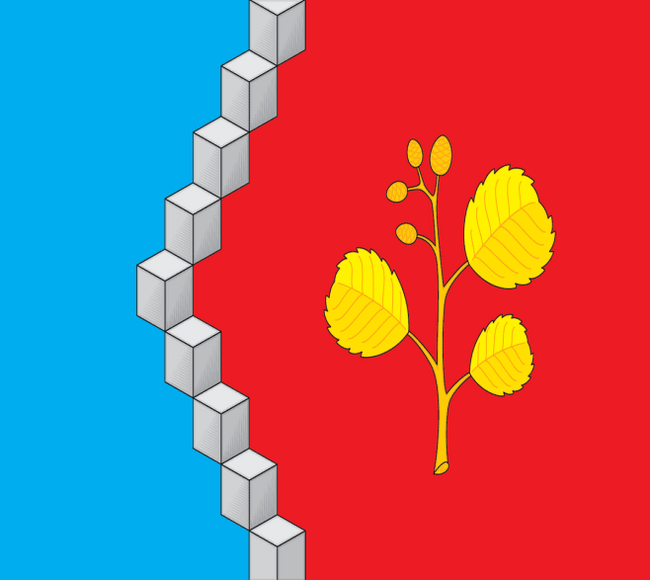 Годом основания рабочего поселка Елань-Коленовский считается 02 января 1935 года
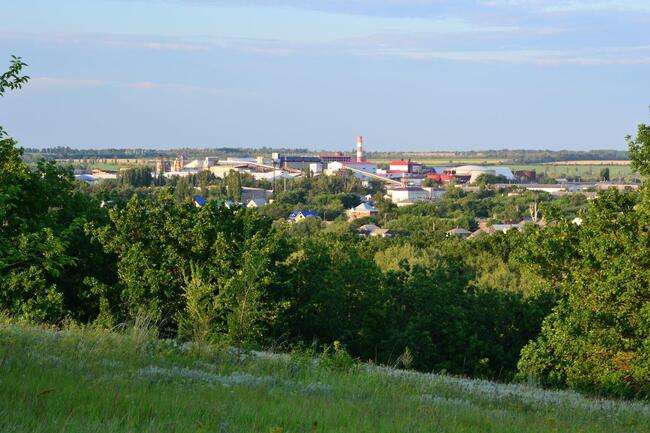 Территория Елань-Коленовского городского поселения состоит из трёх населенных пунктов:
- Рабочий поселок  Елань-Коленовский
- Поселок Горелые Ольхи
- Поселок Согласие
Динамика численности Елань-Коленовского городского поселения
Демографическая структура населения Елань-Коленовского городского поселения по состоянию на 01.01.2024 года
Динамика рождаемости населения вЕлань-Коленовском городском поселении с 2019 года по 2023 год
Динамика смертности населения вЕлань-Коленовском городском поселении с 2019 года по 2023 год
На территории 
Елань-Коленовского городского поселения осуществляют свою деятельность: акционерное общество «Елань-Коленовский сахарный завод»,  и три сельскохозяйственные организации ООО МТС «АГРО» , ООО Центрально-Черноземная агропромышленная компания филиала «Новохоперск –АГРО»  и ООО «Агротехника»
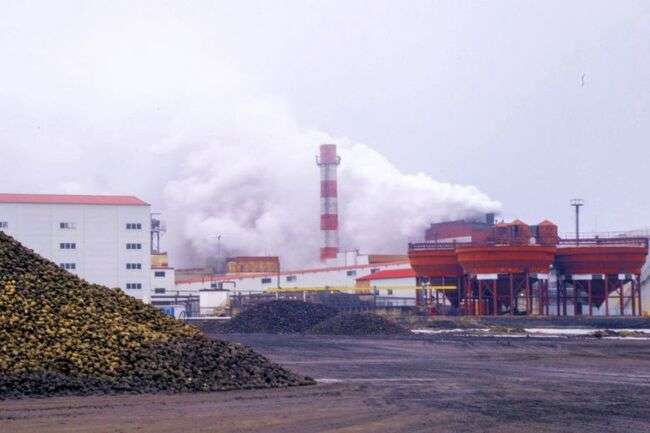 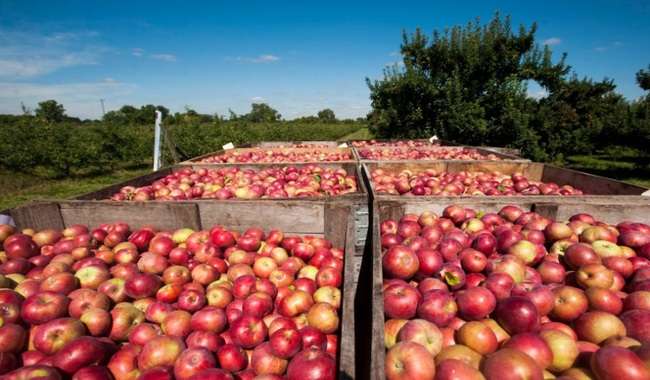 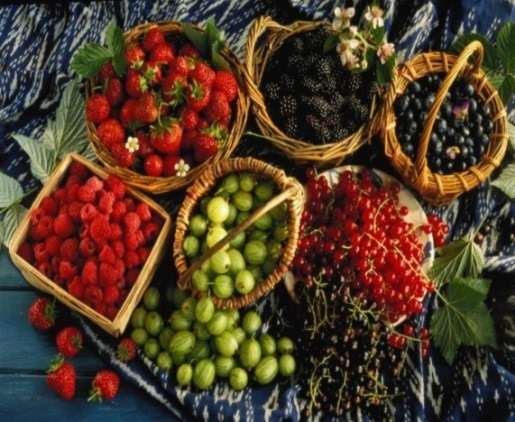 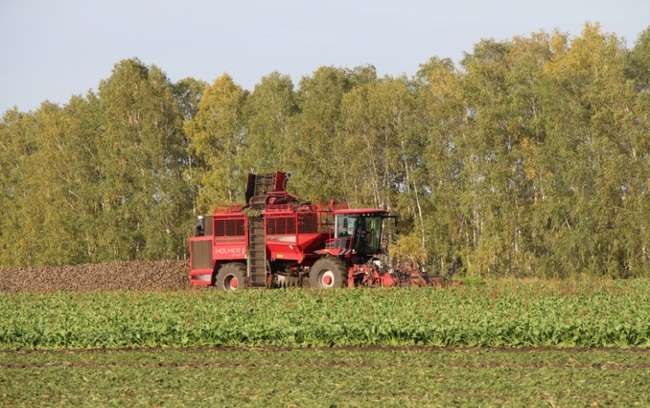 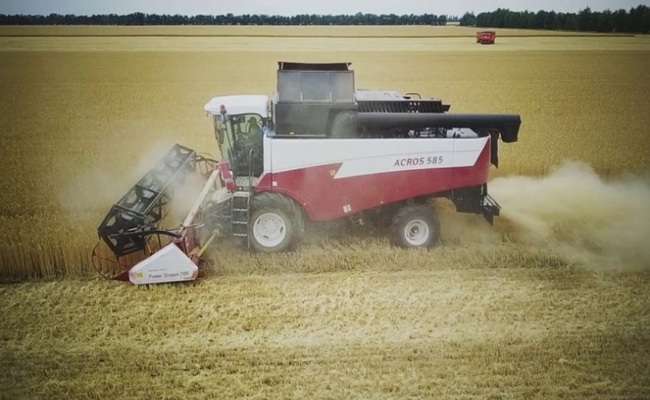 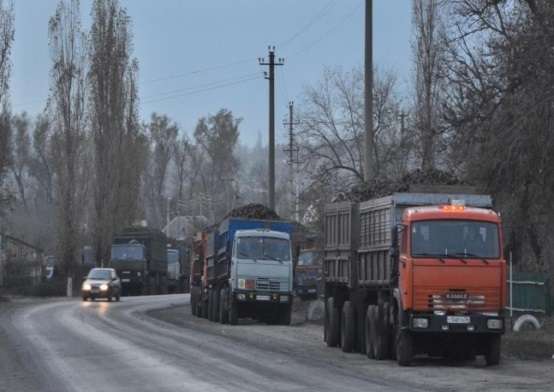 Транспортные услуги населению оказываются железнодорожным сообщением ржд станции «Ольха» 
и ООО «Новохоперского АТП»
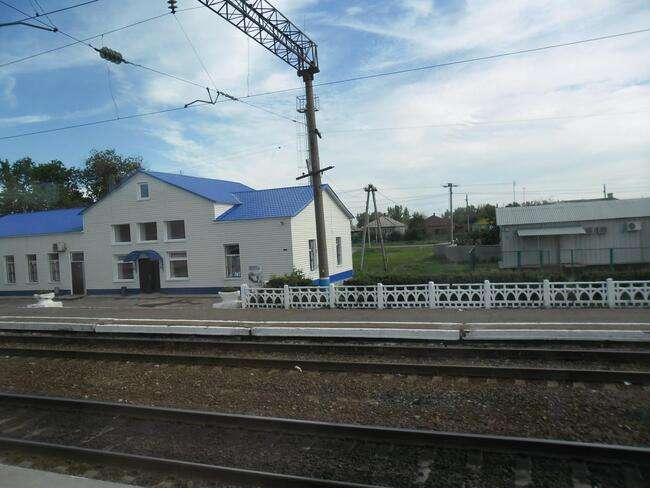 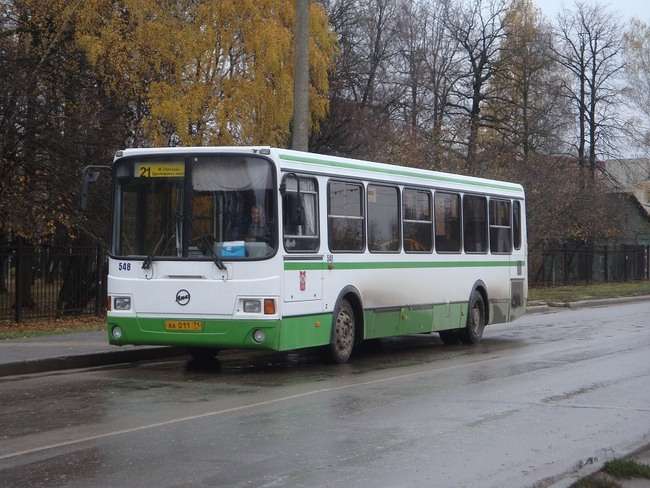 Торговля представлена: - сетевые магазины: «Магнит» , «Пятерочка»; - интернет магазины: Ozon, Wildberres;- частные магазины: Феникс, Меркурий, Виктория, Причал, Елань, Зеленый мир, Сказка, Березка, Легко шагать, Надежда и другие.     На территории Елань-Коленовского городского поселения осуществляют свою деятельность 2 (два) аптечных пункта
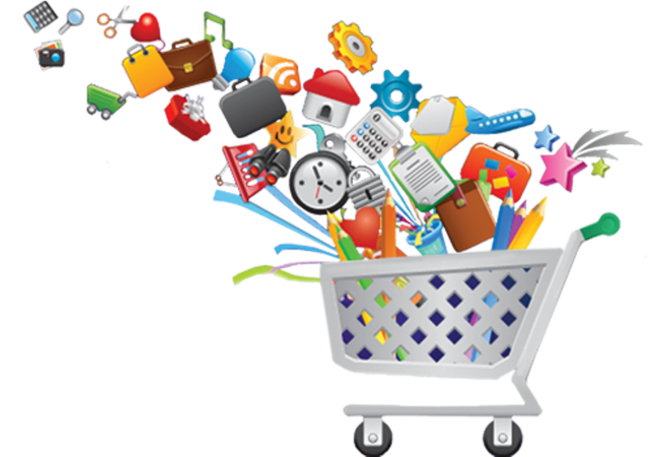 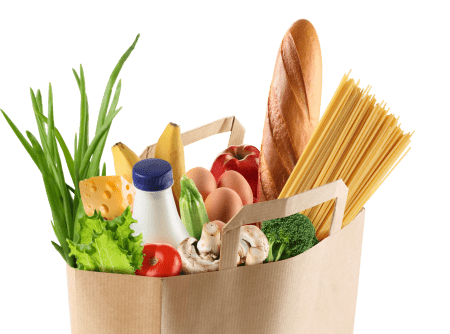 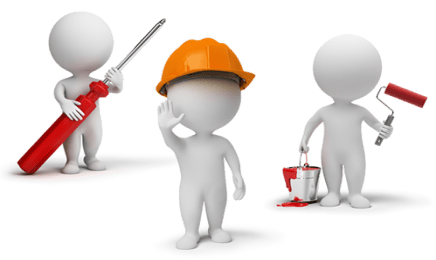 Жилищно-коммунальные услуги:- Вывозом  ТКО с 2020 года занимается Государственное унитарное предприятие Воронежской области "Облкоммунсервис».- ООО «ЕКЖКХ»  оказывали услуги по водоснабжению и водоотведению;
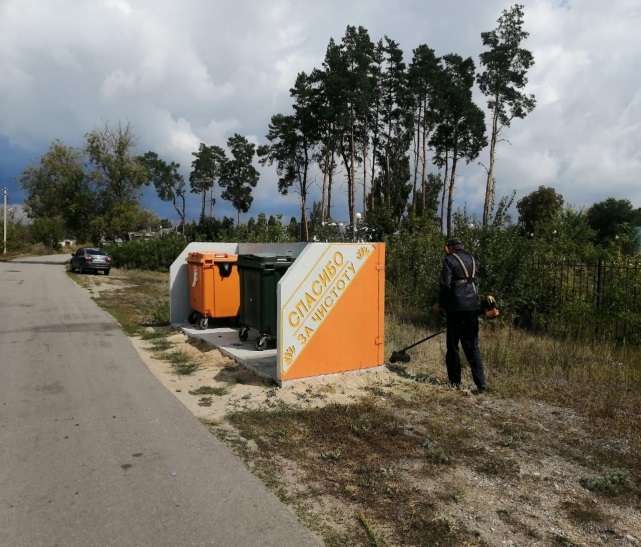 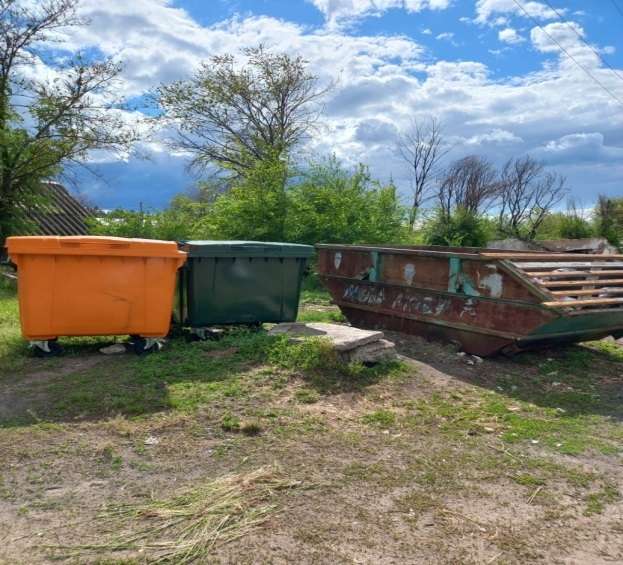 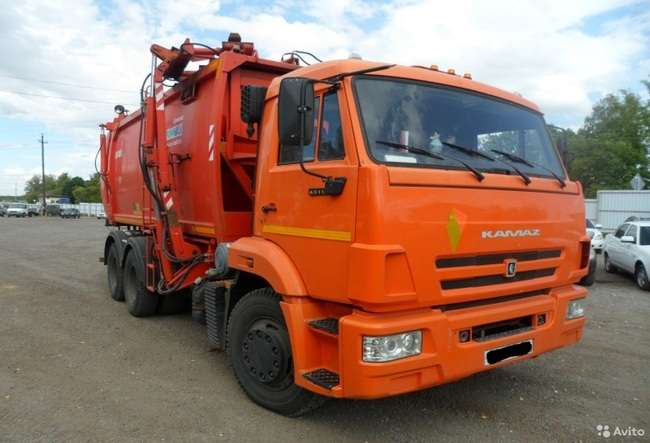 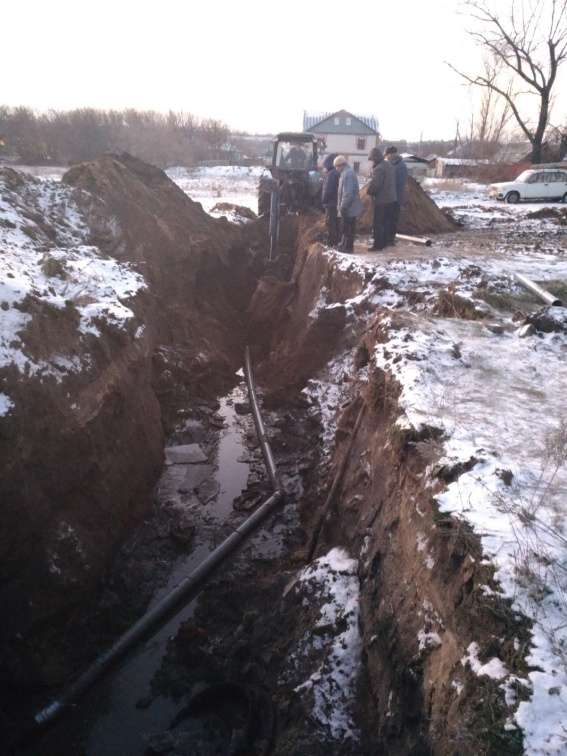 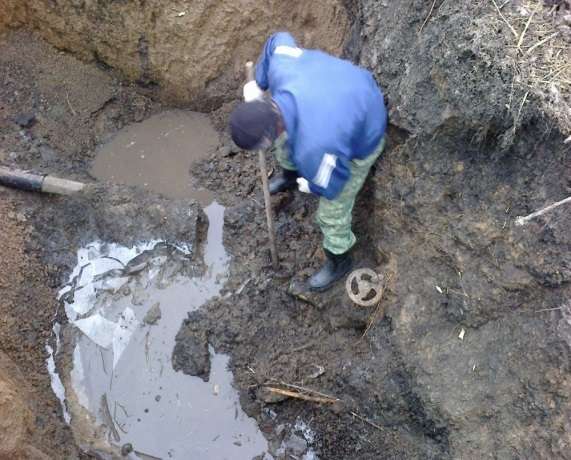 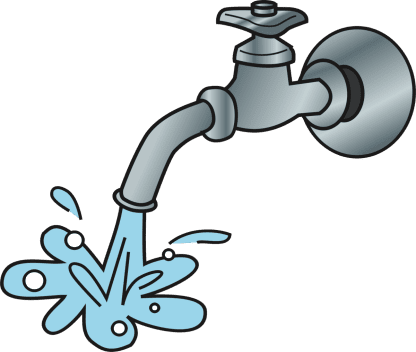 - с августа 2016 года территорию Елань–Коленовского городского поселения обслуживает муниципальное казенное учреждение Елань-Коленовского городского поселения Новохоперского муниципального района Воронежской области «Хозяйственно-эксплуатационная служба по обслуживанию городского поселения». Работниками «ХЭСа» выполняются работы по уборке территории, скашиванию травы, вырубке и опиливанию сорной поросли и засохших деревьев, поливке деревьев и кустарников, в зимний период очистка от снега, льда, а так же противогололедная обработка тротуарных дорожек, территории парка Центральной площади и территории, прилегающей к МКУ КСК «Кристалл». С 2024 года  в связи с закрытием ООО «ЕКЖКХ», на «ХЭС» возлагается обязанность по оказанию услуг по водоснабжению и водоотведению.
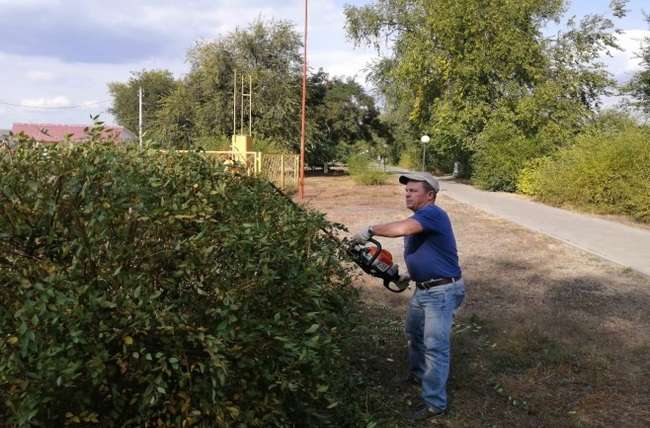 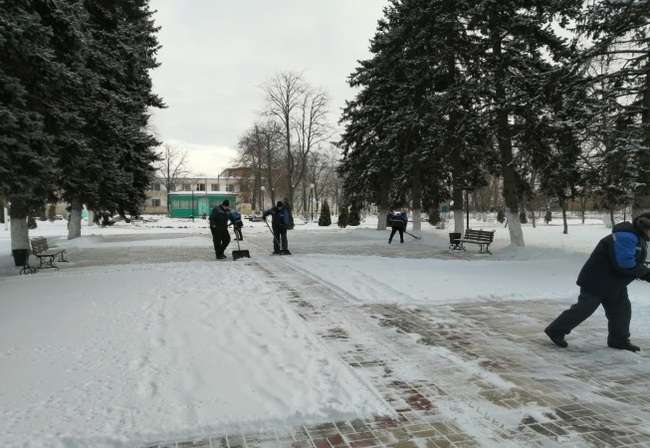 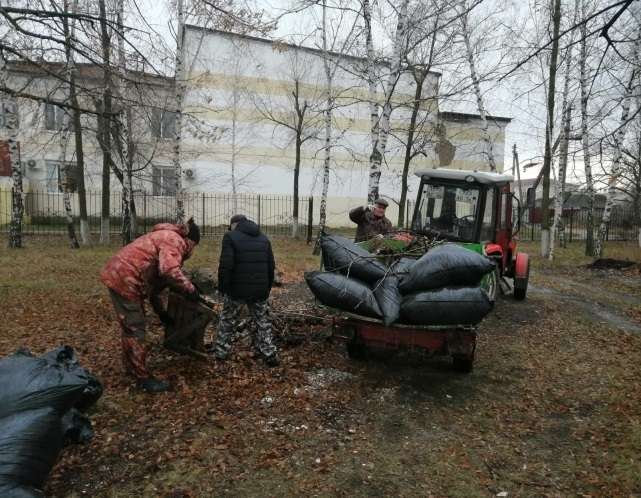 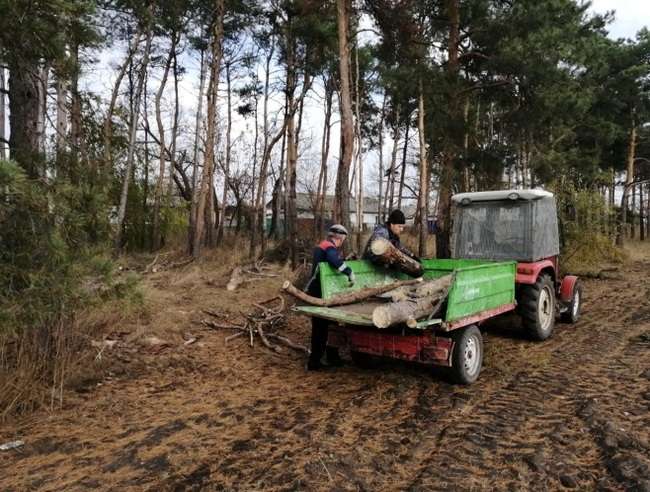 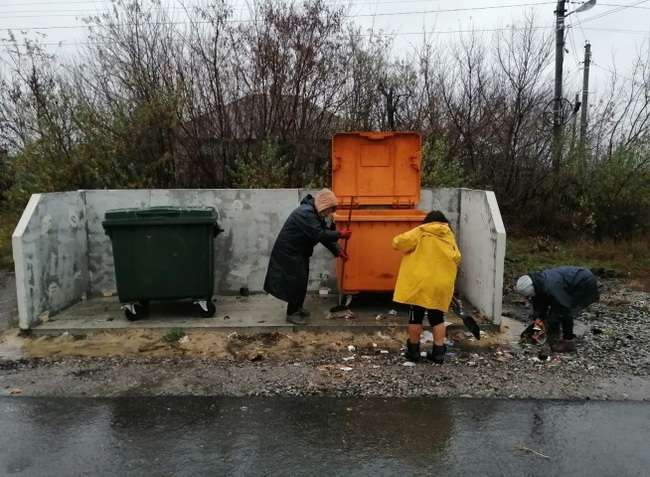 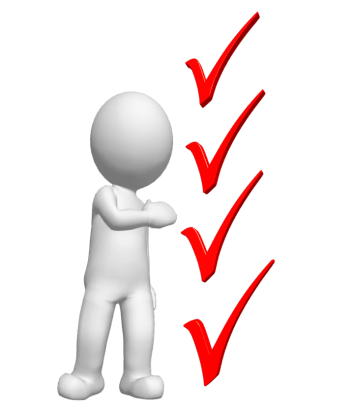 Работа Совета народных депутатов и администрации Елань-Коленовского городского поселения за отчетный период проводились в соответствии с действующим законодательством федерального, регионального, 
районного и местного уровней
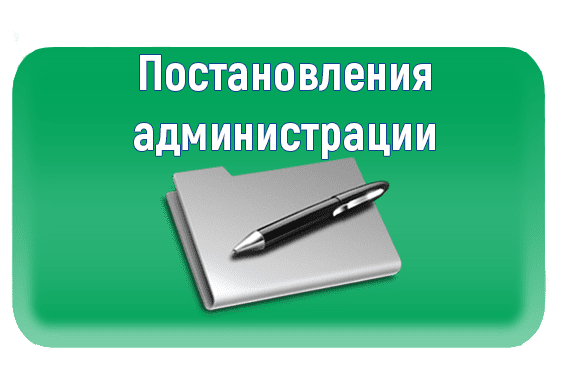 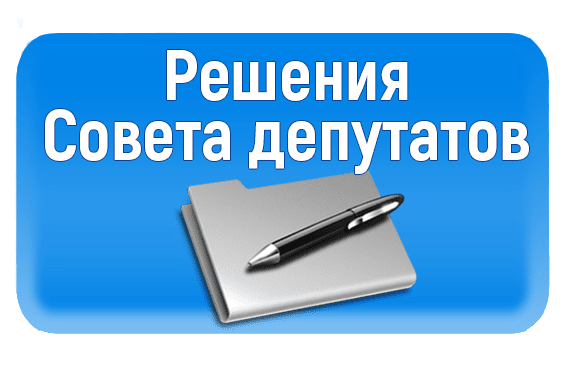 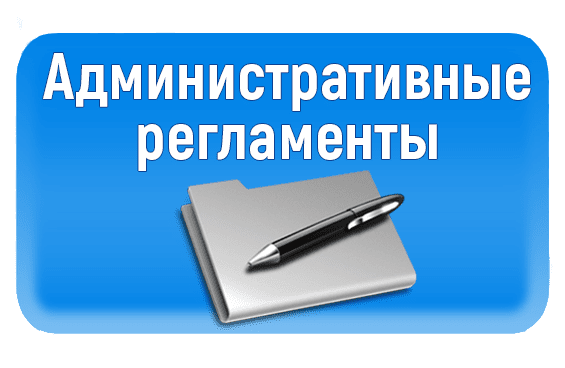 -  Проведено 15 сессий Совета народных депутатов Елань-Коленовского городского поселения;
- Принято 62 решения Совета народных депутатов Елань-Коленовского городского поселения;
- Издано 244 постановлений и 201 распоряжения администрации Елань-Коленовского городского поселения;
Утвержден 21 административный регламент по предоставлению 
муниципальных услуг;
- Принято 1191  входящей и оформлено 1002  исходящей документации;
- Совершено 44 нотариальных действия;
- Подготовлено и выдано 1484 справки жителям поселка;
- Подготовлено и выдано 163 характеристик в органы внутренних дел.
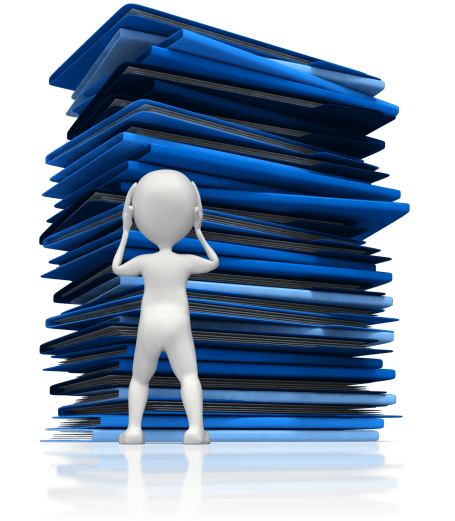 Динамика количества письменных и устных обращений граждан в администрацию городского поселения
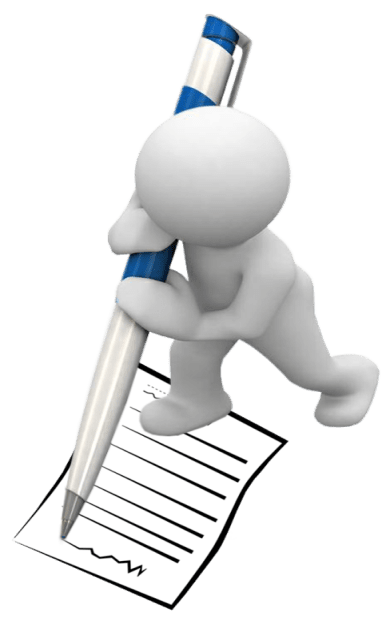 Население преимущественно волнуют проблемы ЖКХ и социальные вопросы.  Большинство обращений было решено положительно, многие вопросы решаются при непосредственном посещении граждан по месту жительства.
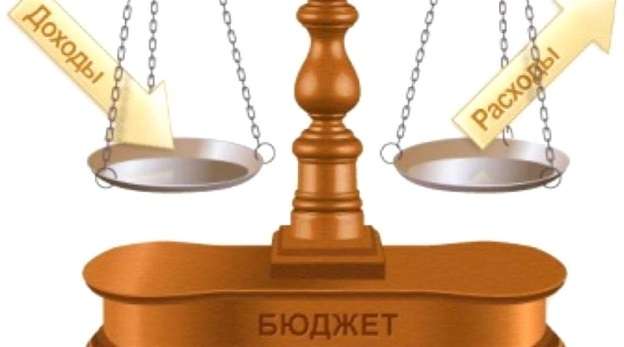 ФИНАНСЫ
В 2023 году поступило доходов на сумму 105 661 004,44 руб., при плане 61 526 664,92 руб.. Доходная часть выполнена на 174,6 %. Израсходовано из бюджета 104 930 905,84 руб.  Эти средства были направлены:
По направлению «Социальная политика» – 1 123 363,86 руб.
По направлению «Благоустройство территории поселения»   
 – 71 543 912,69 руб. 
на содержание ВУС – 283 200,00  руб.
на содержание МКУ «ХЭС» - 10 850 894, 66 руб.
на содержание МКУ КСК «Кристалл»  – 8 310 590,22 руб.
на содержание Администрации Елань-Коленовского городского поселения  – 12 661 144,37 руб.
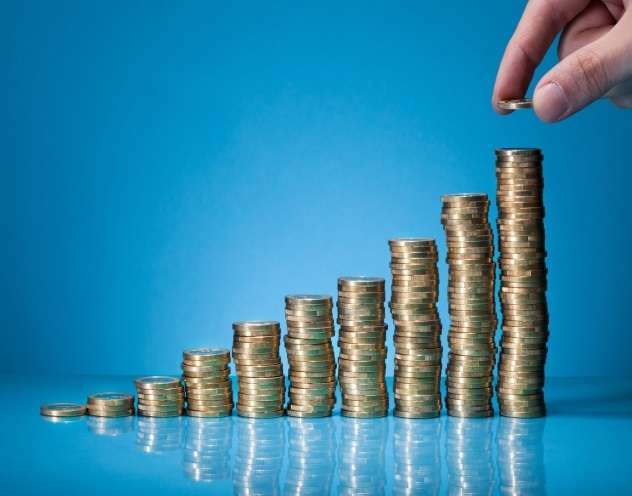 Динамика поступления доходов 
в бюджет поселения
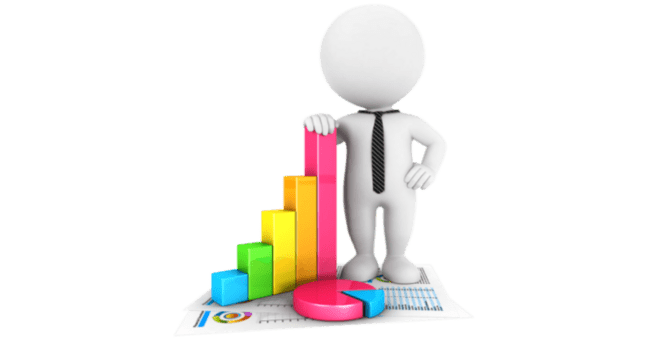 Динамика расходов
 бюджета поселения
В связи с вступлением в силу с 1 января 2014 года 44 Федерального закона «О контрактной системе в сфере закупок товаров, работ, услуг для обеспечения государственных и муниципальных нужд». В рамках исполнения этого закона в Елань-Коленовском городском поселении проведено:
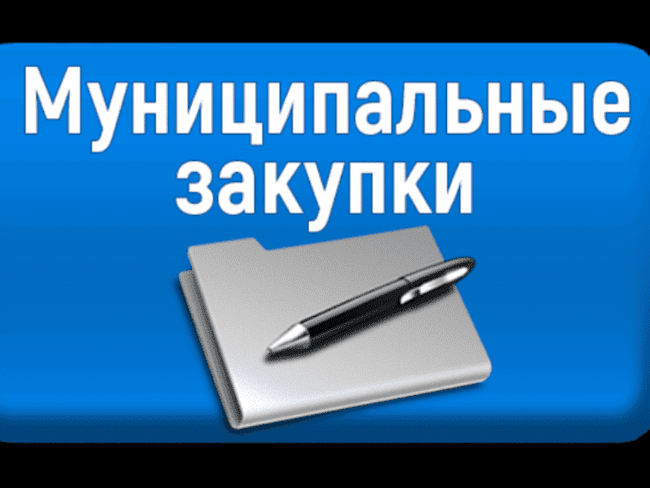 12 аукционов в электронной форме на общую сумму: 64 539 734 руб. 71 коп.  из них:
-  один аукцион по закупке угля для печного отопления здания администрации Елань-Коленовского городского поселения – 237,5  тыс. руб.;
- пять аукционов по ремонту автомобильных дорог в р.п.  Елань-Коленовский (асфальтирование и щебенение улиц) на общую сумму 20 782,61 тыс. руб.;
-  один аукцион     по ремонту шахтных колодцев на сумму 397,3 тыс. руб.;
-  один аукцион  по реконструкции и строительству объектов водоснабжения на сумму 32 523,48 тыс. руб.;
-  один аукцион по оказанию услуг технического заказчика по объекту Реконструкция и строительство объектов водоснабжения – 2 045,66 тыс. руб.
один аукцион по обустройство контейнерных площадок 
в количестве 55 штук на сумму 5 042,21 тыс. руб.;
два аукциона по исполнению муниципального контракта, 
заключенные в 2022 году на устройство дорожек и тротуаров 
по ул. Спортивная д.д. 1,11 мкр. Краснотал д.д. 1-3, на 1 100,00
тыс. руб.;
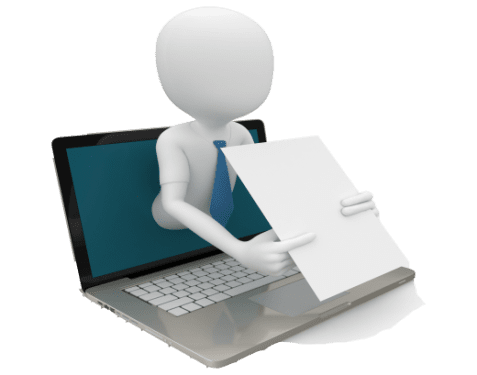 Социальная сфера
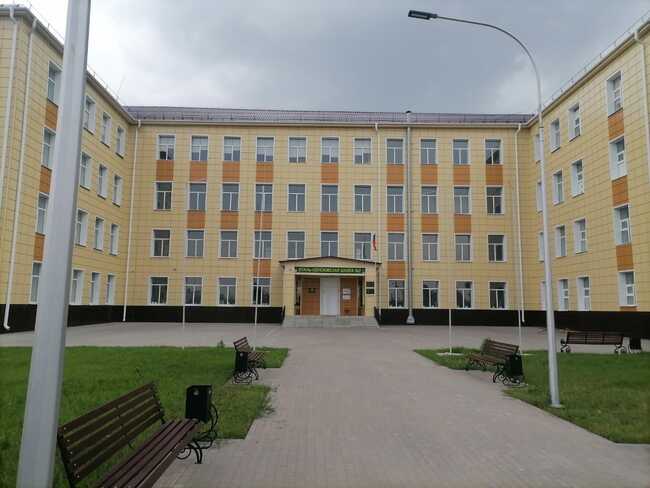 Елань-Коленовская
 СОШ № 2
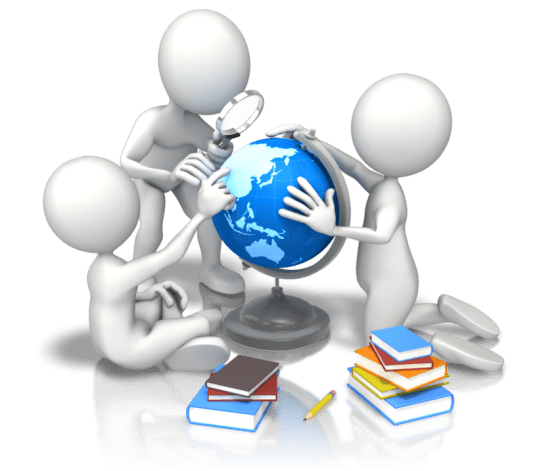 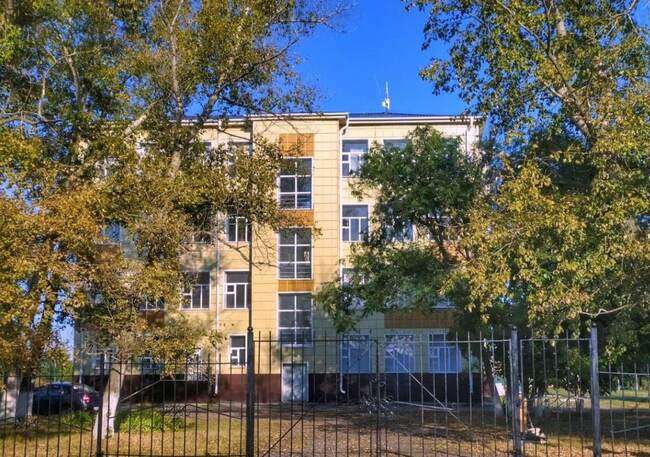 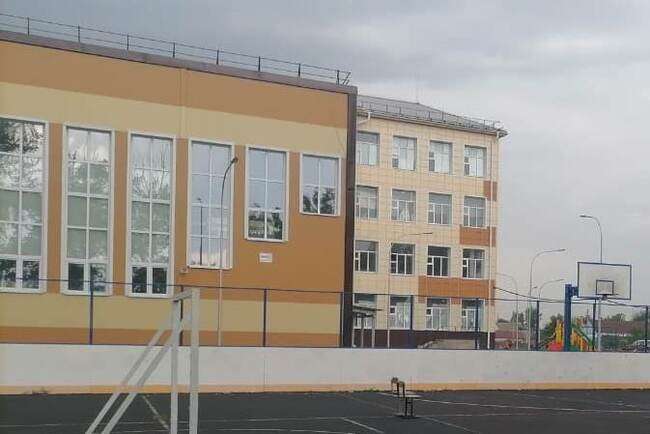 Спортивные мероприятия в Елань-Коленовской СОШ №2
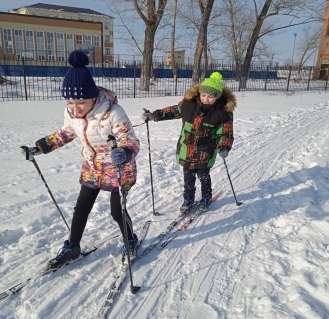 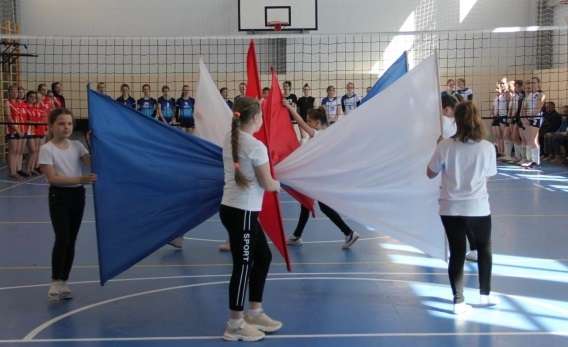 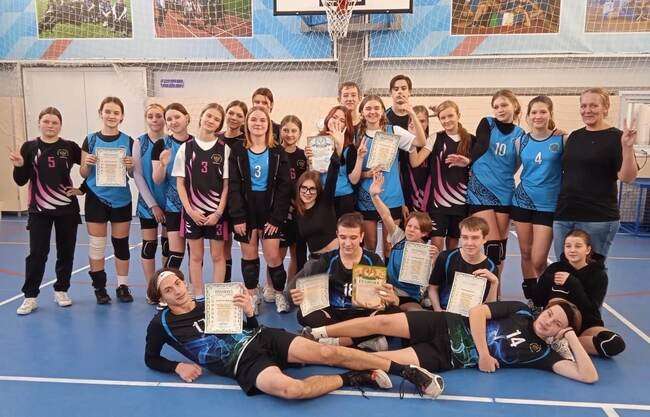 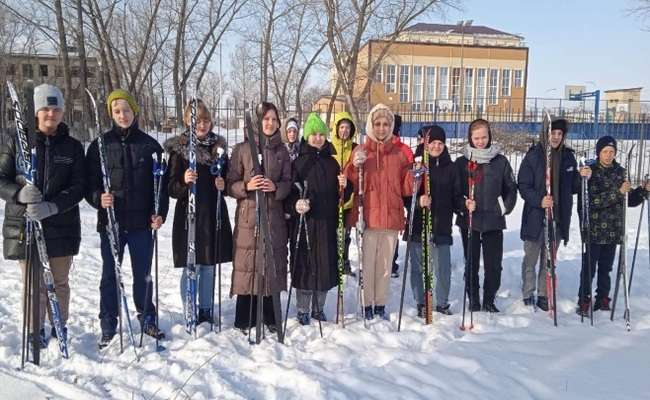 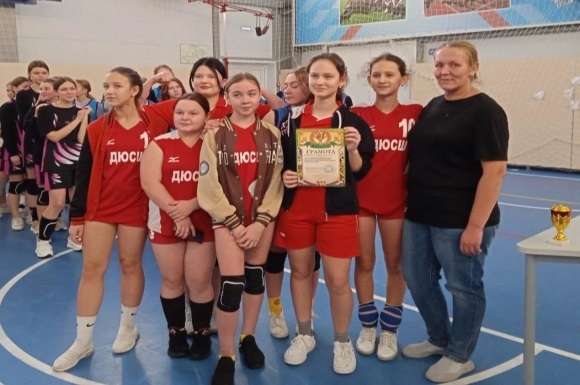 Ансамбль «Мелодия»
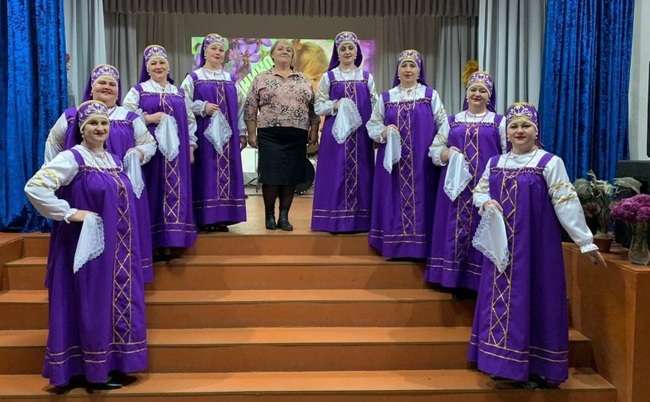 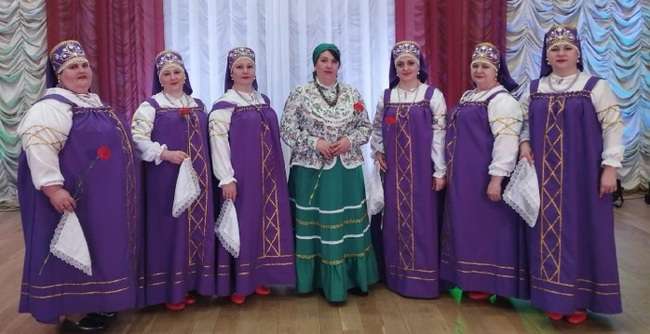 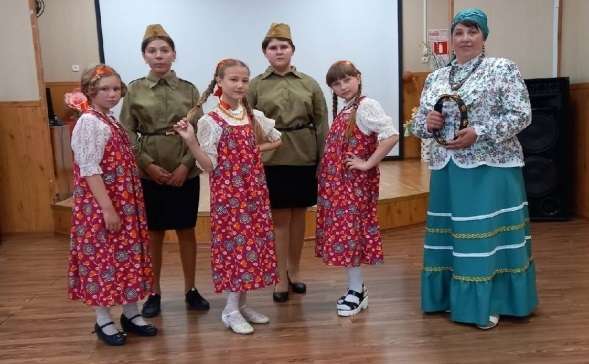 Детский сад «Светлячок»
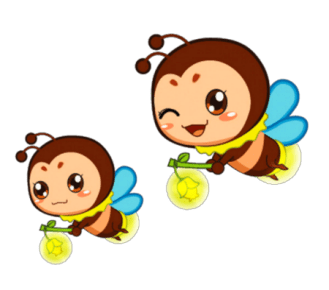 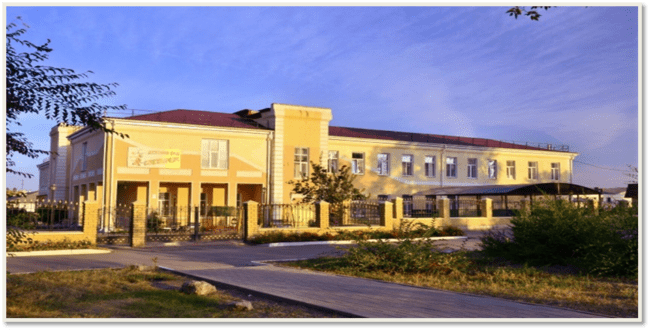 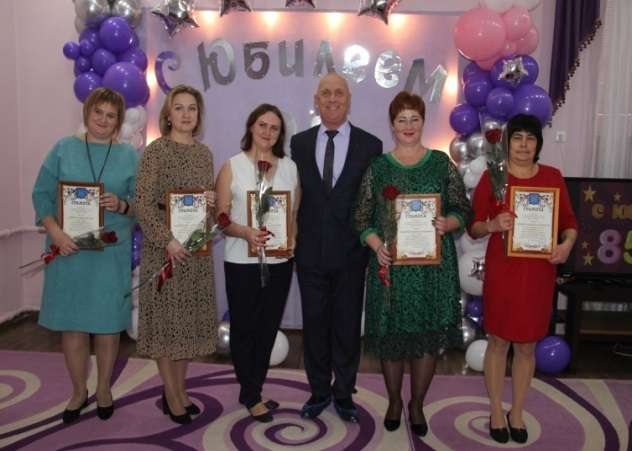 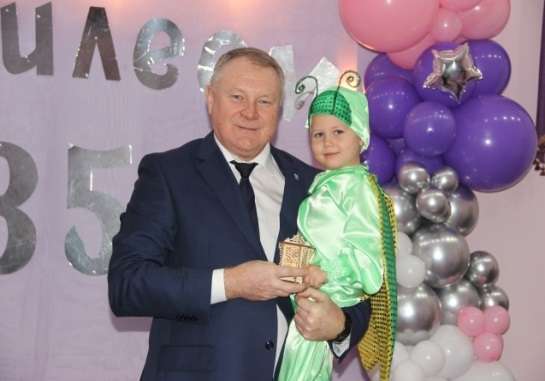 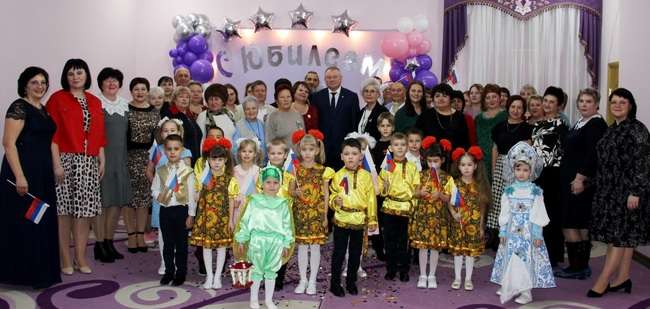 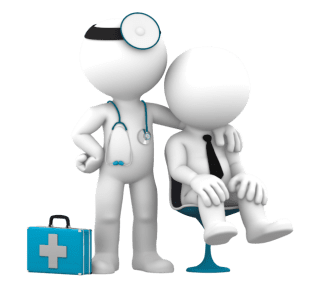 Медицинские услуги оказывает врачебная амбулатория
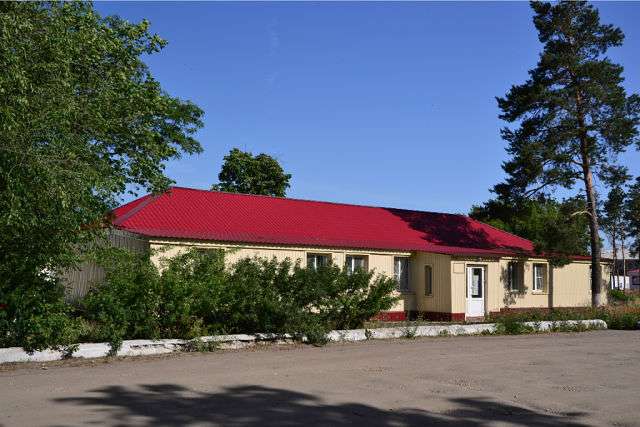 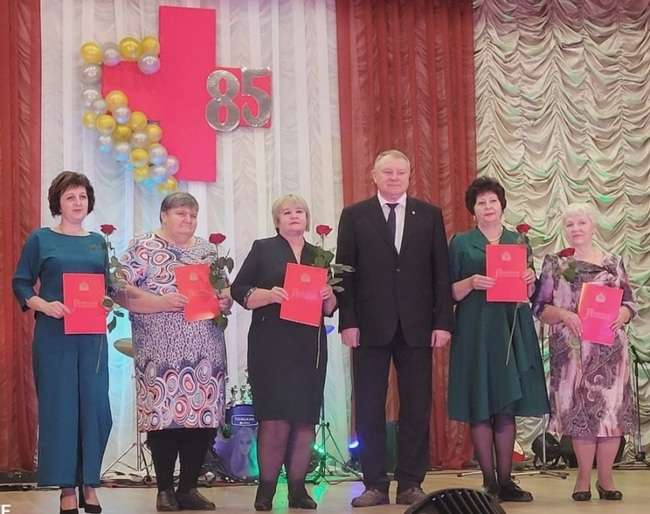 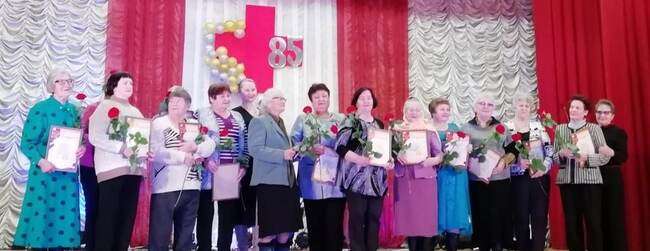 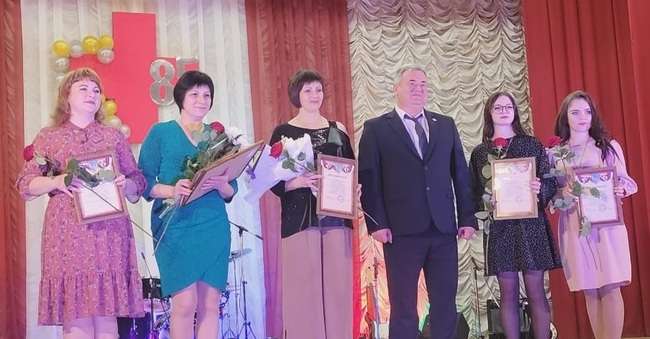 На территории Елань-Коленовского городского поселения действуют два учреждения культуры: МКУ КСК «Кристалл» и библиотека, входящая в состав 
МКУ КСК «Кристалл»
Задачами «Кристалл» является организация досуга населения, проведение различных праздничных мероприятий, литературных и тематических вечеров, спортивных турниров
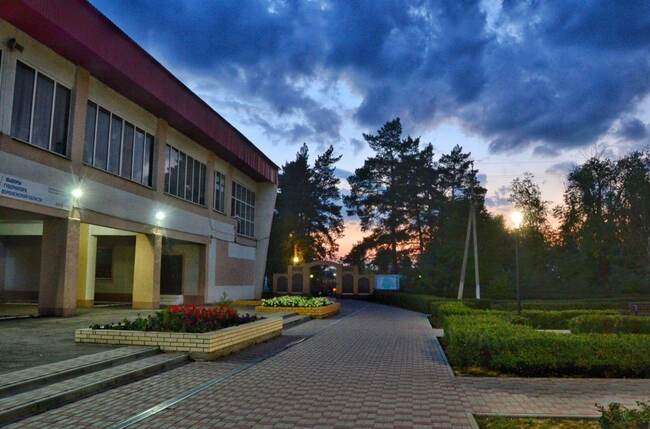 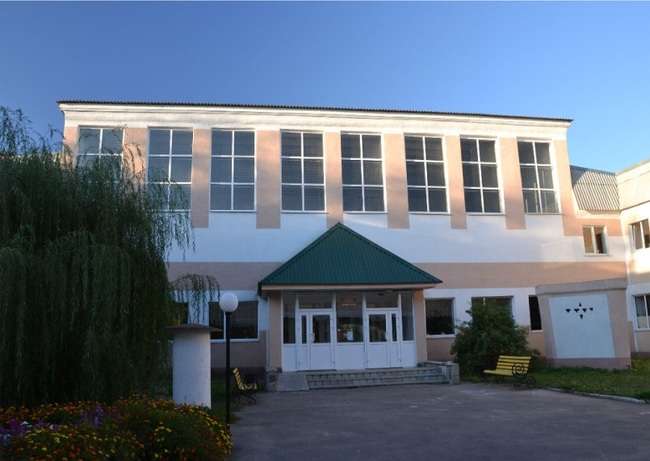 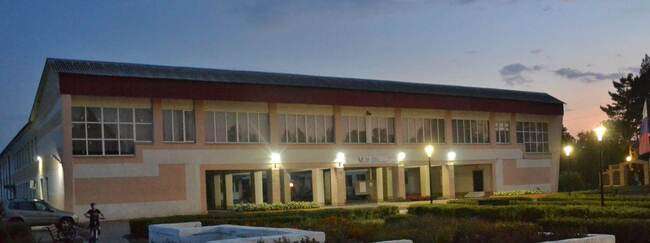 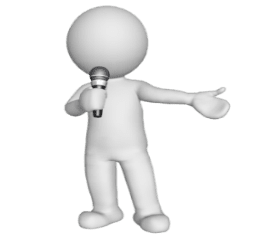 В  2023 году в МКУ КСК «Кристалл» 
     проведено – 112 мероприятий, основные из них:
Мероприятия связанные с празднованием Нового года; 23 февраля;  8 марта; мероприятия посвященные празднованию 78-й годовщине Победы в Великой Отечественной войне 1941-1945 г.г.; мероприятие посвященное Дню молодежи; День поселка; фестиваль «Ритмы поколений»; мероприятие посвященное Дню пожилых людей; День Матери; День народного единства; проведены 
4 мероприятия в рамках проекта 
«Пушкинская карта» и др.
Приняли участие  в 32 конкурсах и фестивалях  как в районных, областных, так и в других регионах России
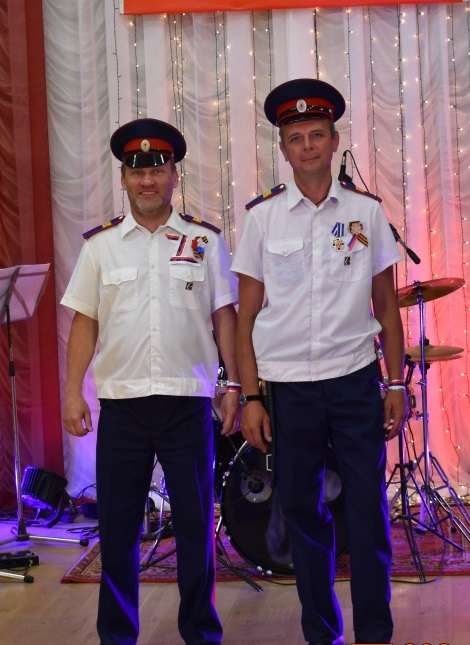 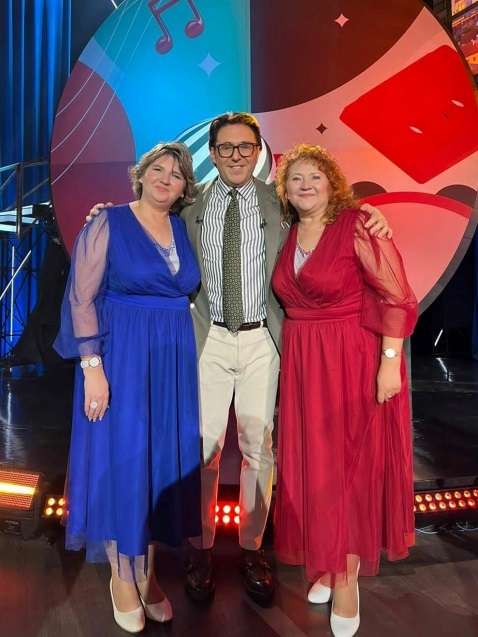 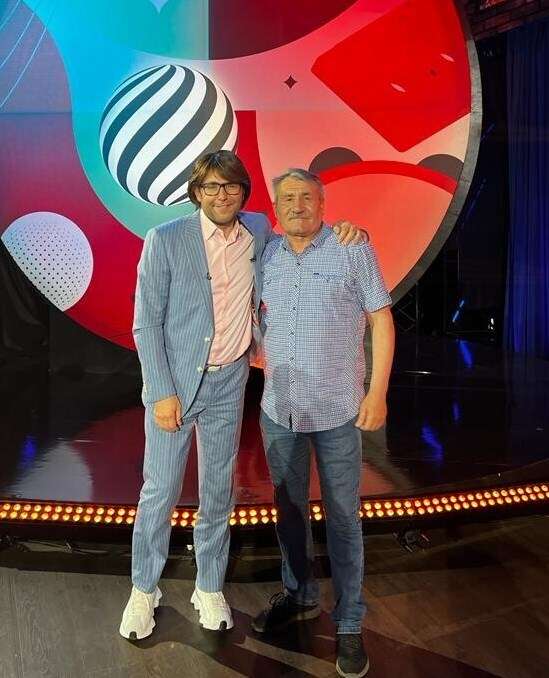 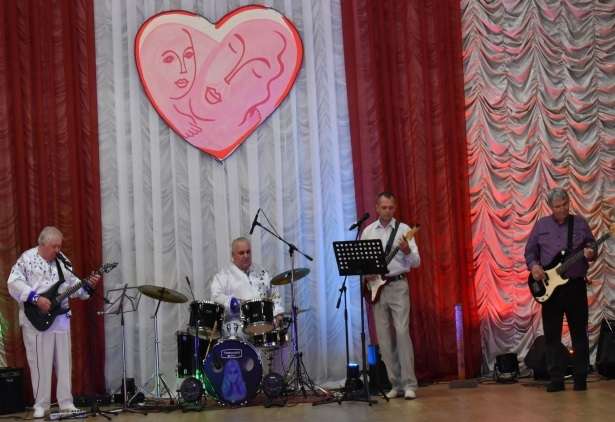 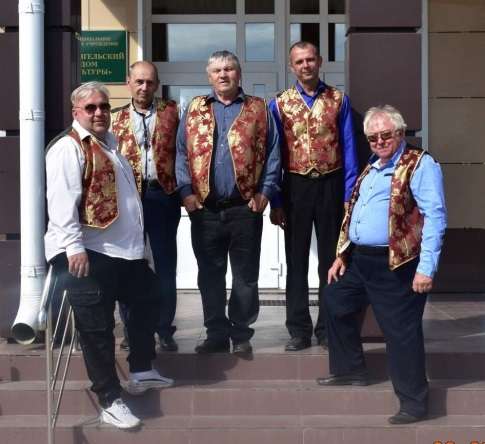 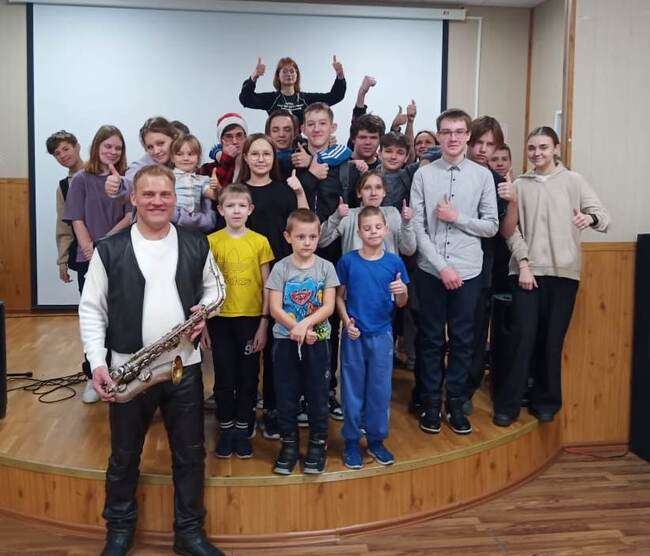 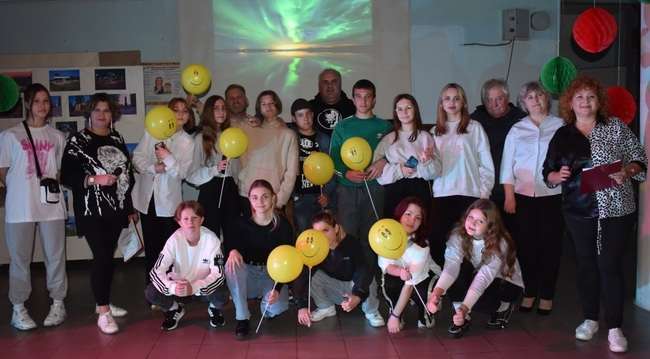 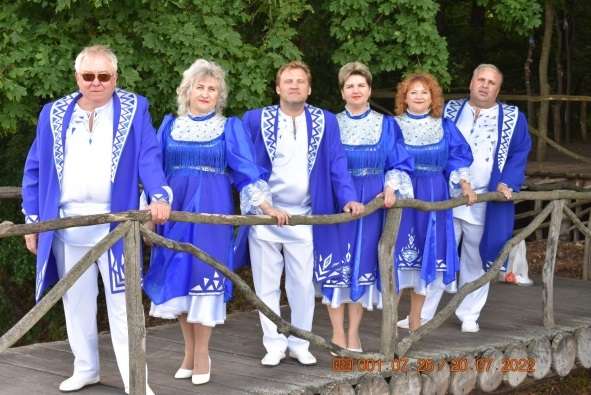 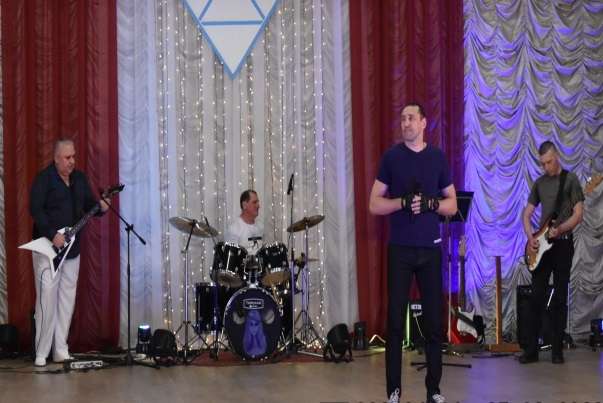 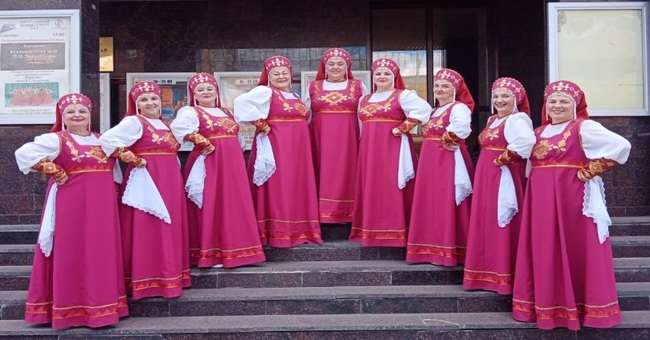 Библиотека получила возможность работать как многофункциональное учреждение культуры, осуществляющее новые формы  информационного обслуживания, а также как центр муниципальной и правовой информации, центр образования и самообразования, социальной и бытовой информации, культурно - досугового центра
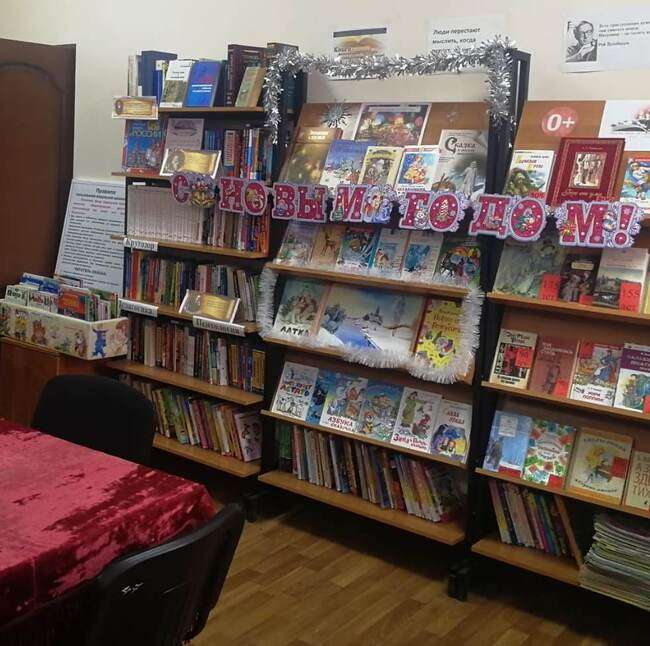 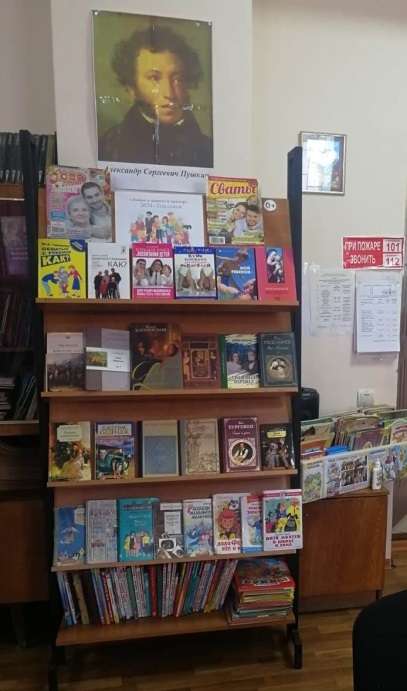 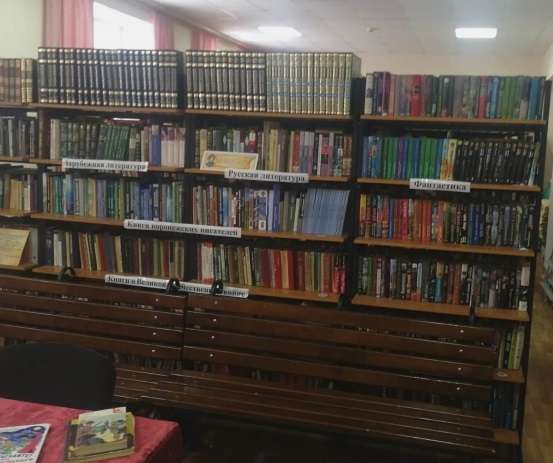 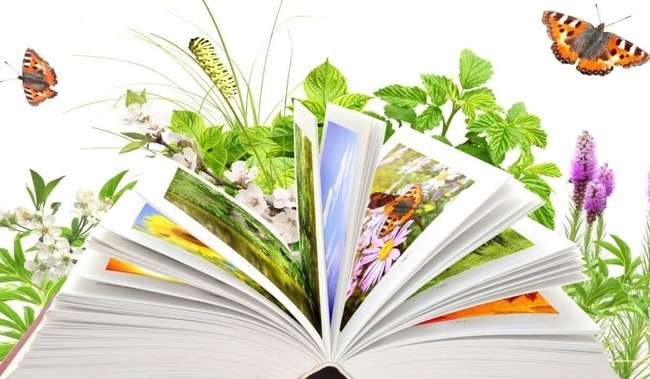 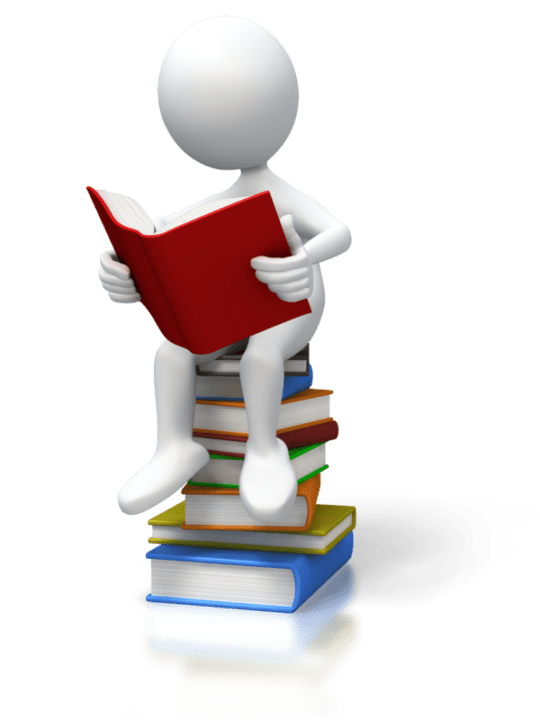 Книжный фонд библиотеки насчитывает
 14694 экземпляров
Развитие физической культуры и спорта
на территории Елань-Коленовского городского поселения
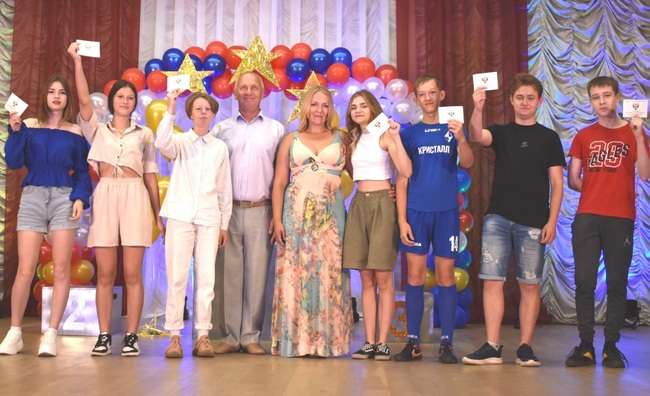 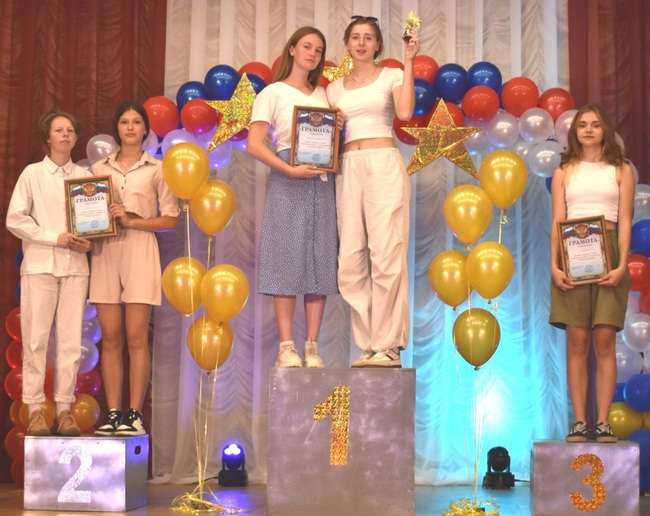 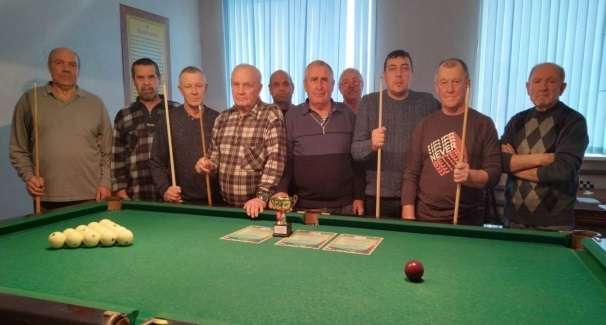 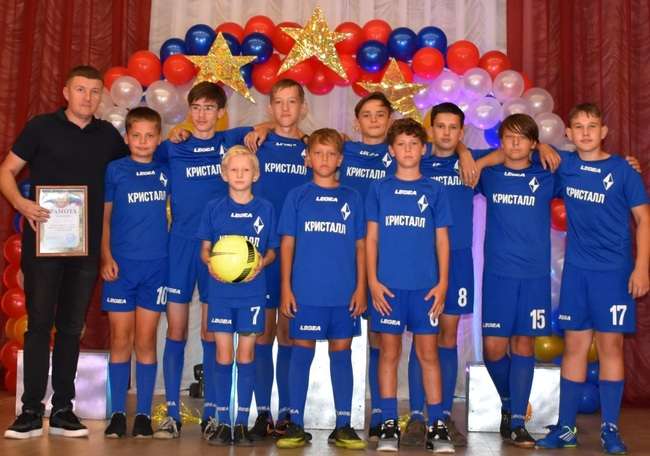 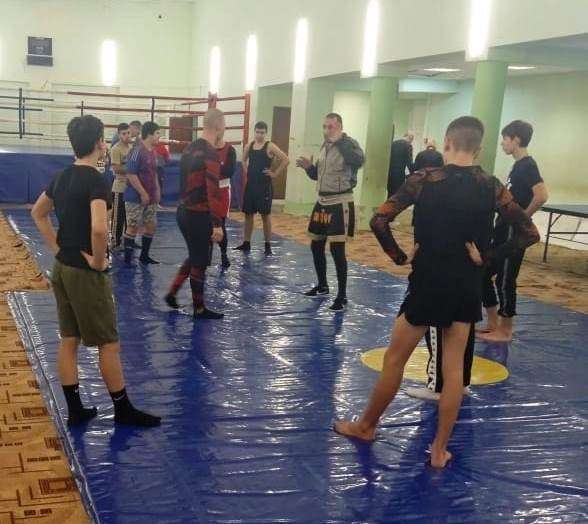 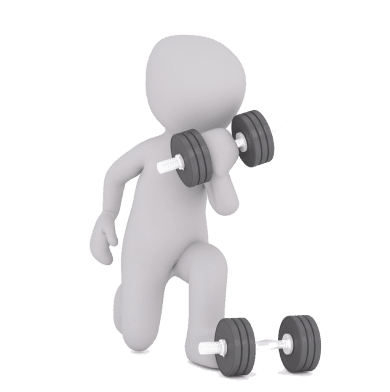 Центральный Парк Елань-Коленовского городского поселения
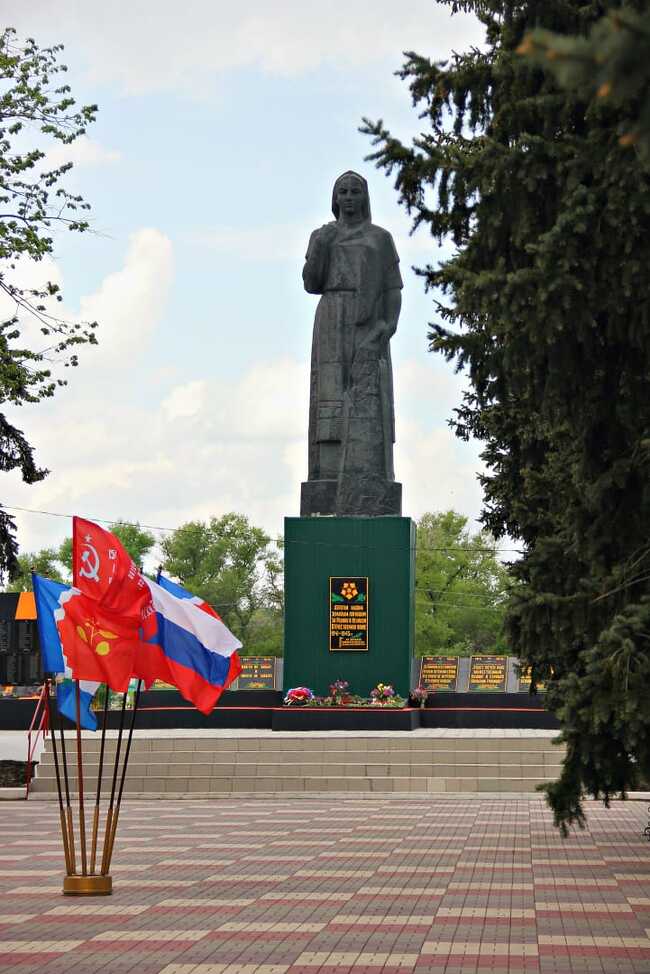 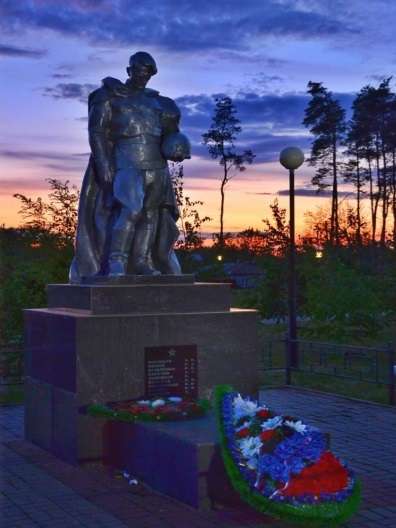 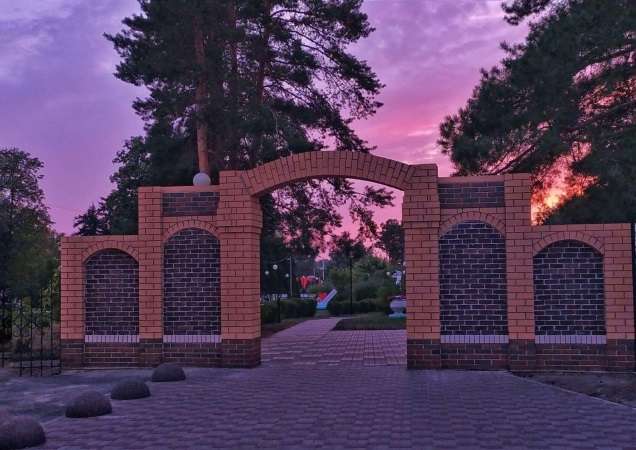 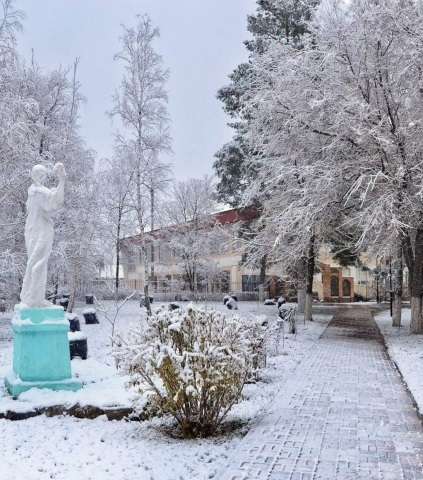 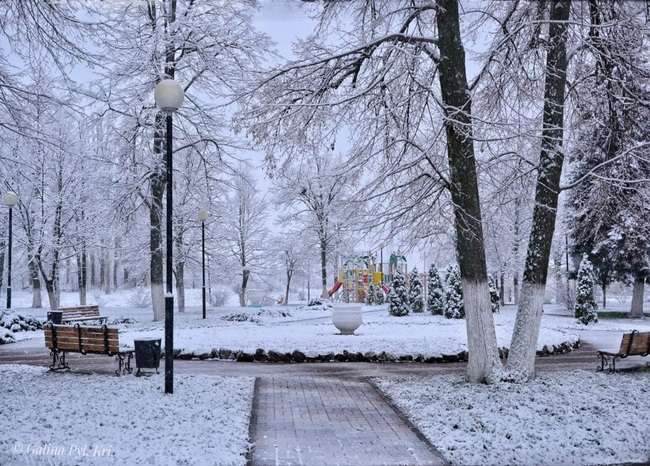 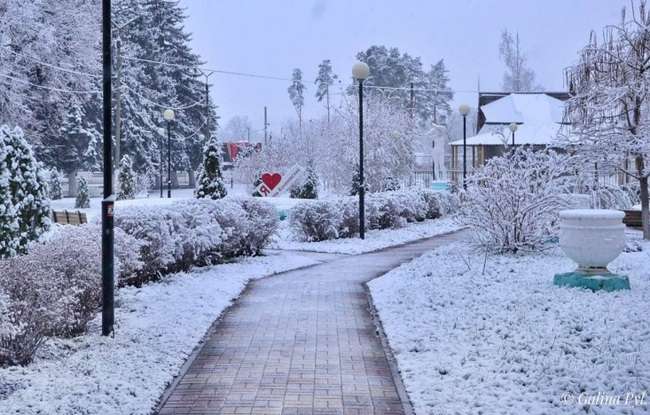 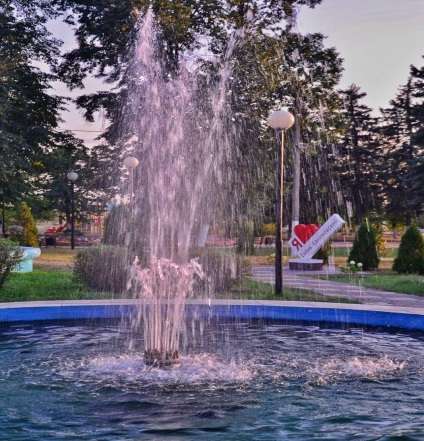 Территории МКУ КСК «Кристалл»
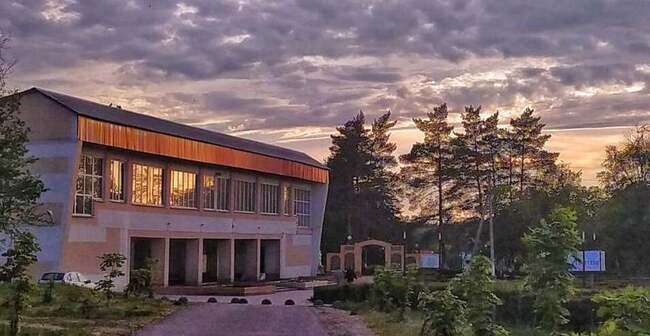 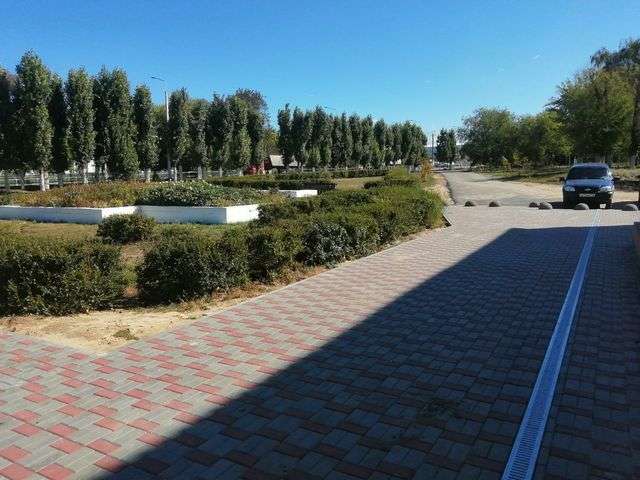 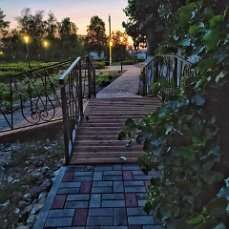 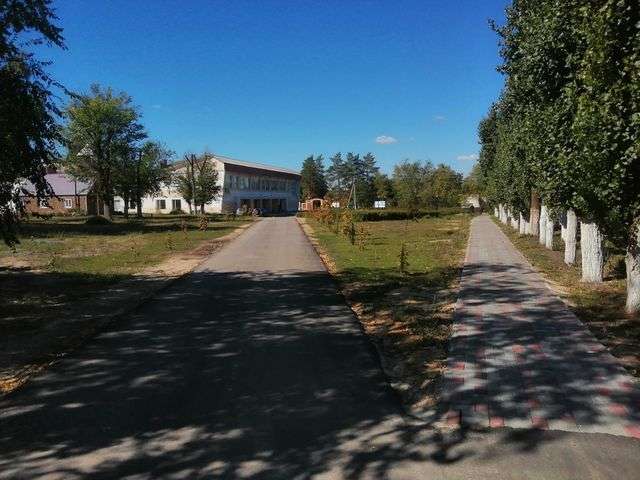 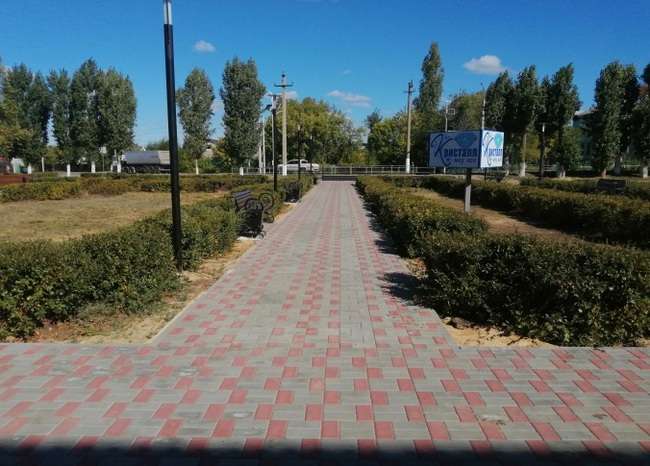 Центральная Площадь
 Елань-Коленовского  городского поселения
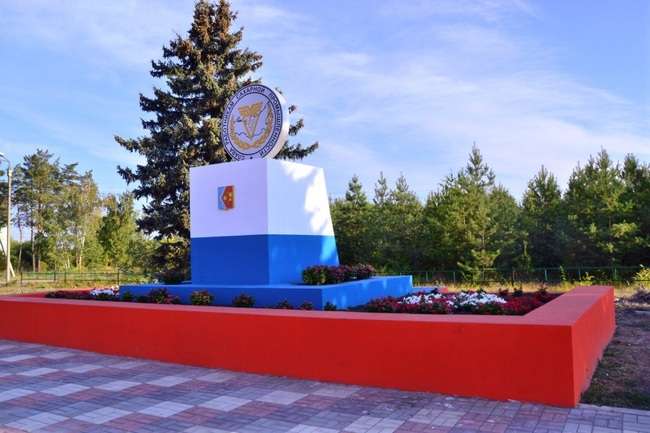 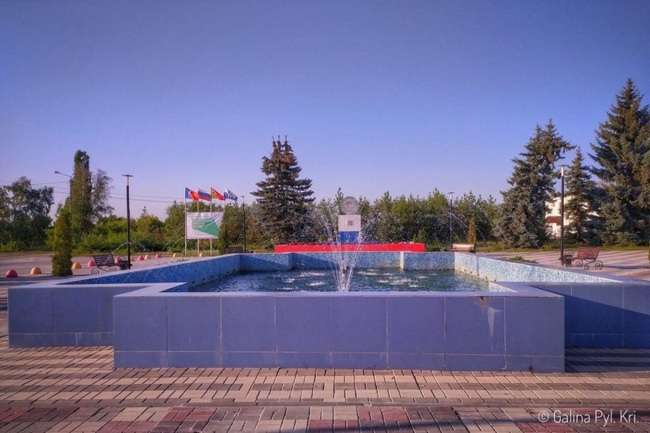 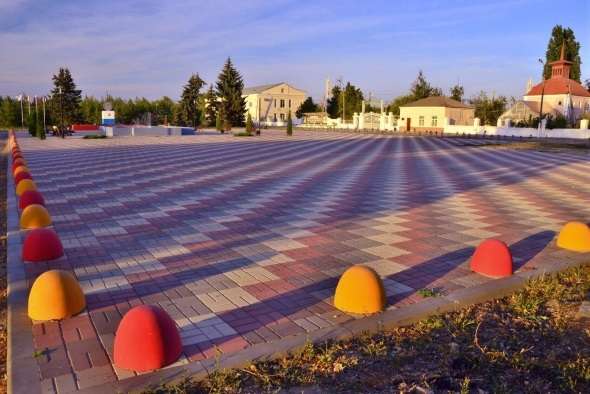 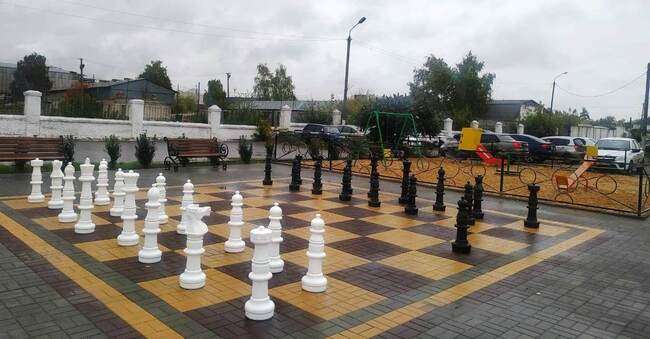 Сквер «МОЛОДЁЖНЫЙ»
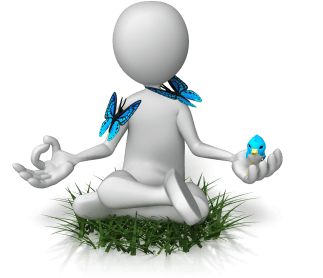 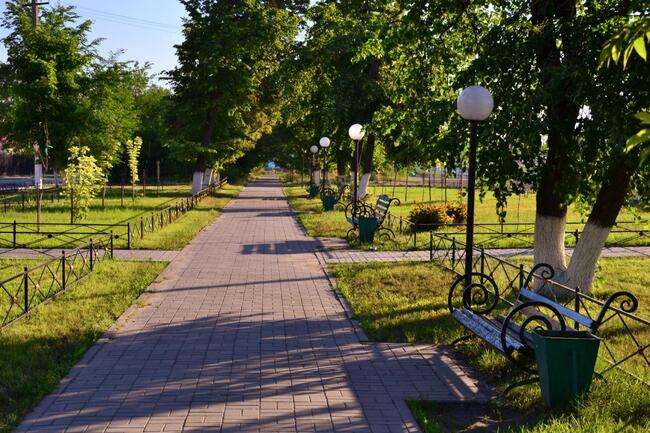 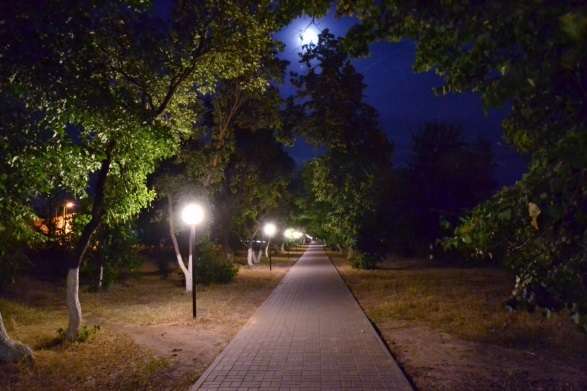 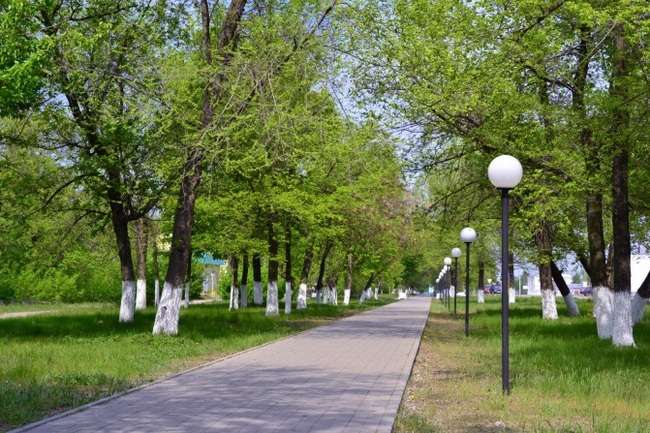 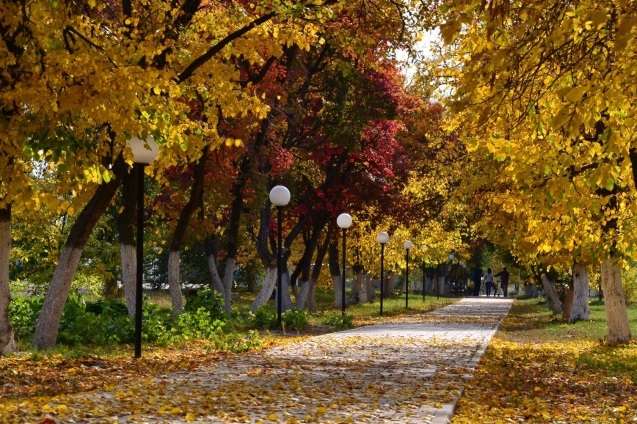 Развитие информационно-                               коммуникационных технологий                                в Елань-Коленовском                                   городском поселении
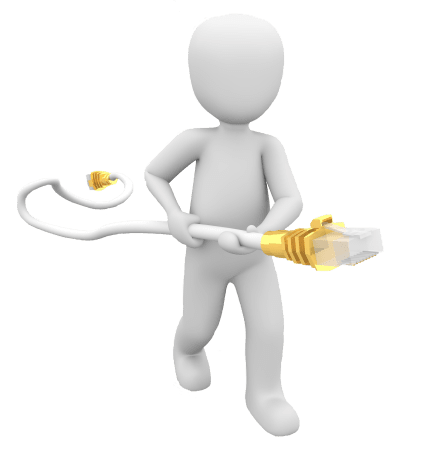 На территории Елань-Коленовского городского поселения работают 5 провайдера связи «Ростелеком», «Виплайн», «Мегафон»,  «МТС» и «ТЕЛЕ-2».
В поселении есть волоконно-оптические линии связи, к ним подключены: администрация поселения,  школа, 
АО «Елань-Коленовский сахарный завод». 
С 2021 года ведется подключение к волоконно-оптической линии изъявивших желание жителей поселка.
Территориальное общественное самоуправление на территории
Елань-Коленовского городского поселения
2017 год  - Закупка материалов на проведение реконструкции фонтана
2016 год  - Детская площадка на ул. Ленинградская
2018-2019  год  - изготовление  и установка мемориальных  памятных  плит
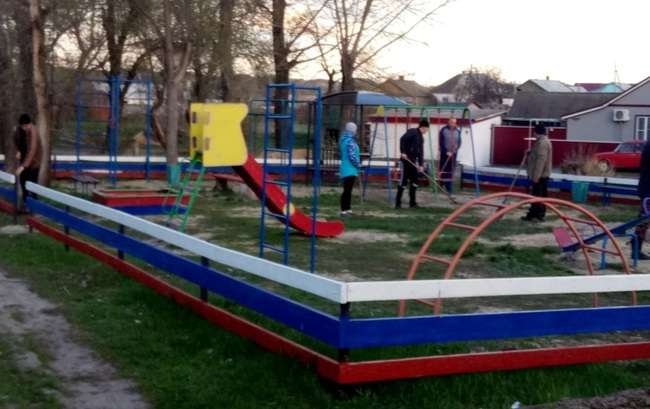 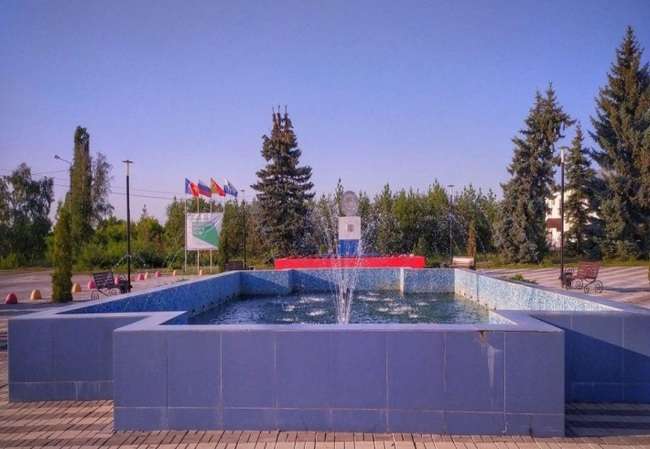 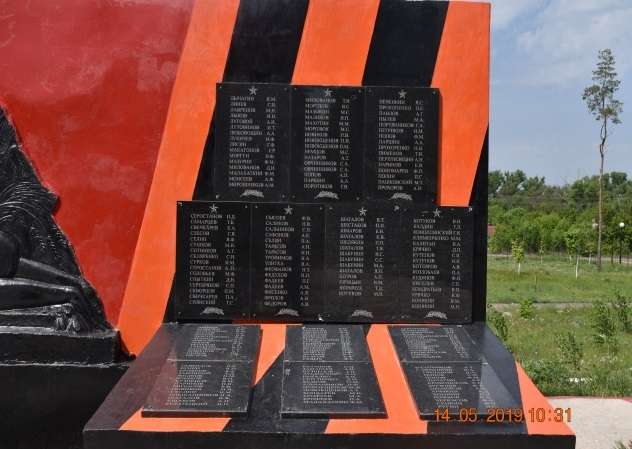 2020 год –  установка стеллы
 «Елань-Коленовский»
В 2023  году - установка памятника «Ветеранам боевых действий
2021 год – декоративная шахматная доска с фигурами и детская площадка на Центральной площади
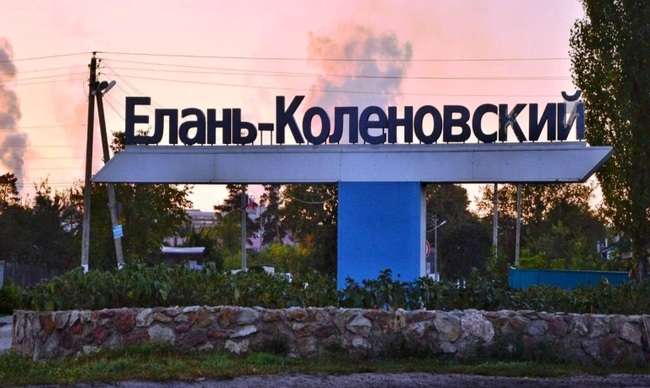 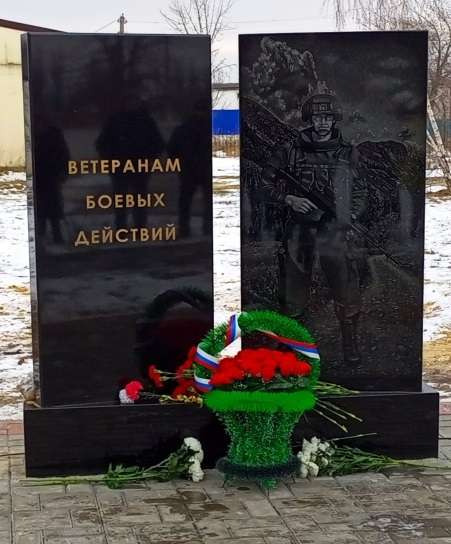 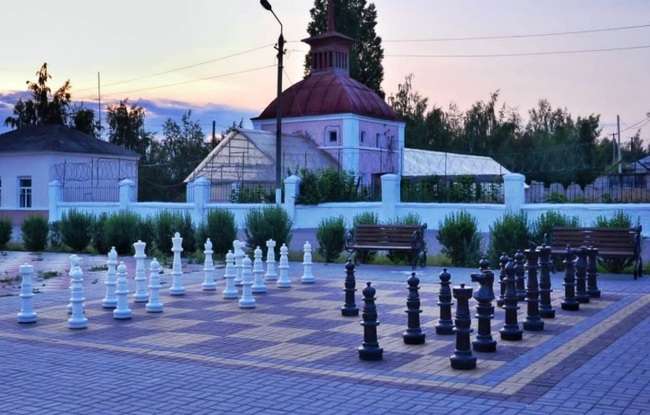 В 2024 году                                                       планируется подача заявки на строительство многофункциональной детской площадке на пересечении пер. Степной и мкр. Краснотал
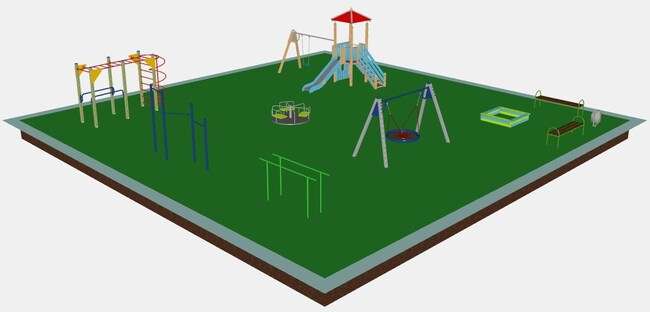 Моногород
        В 2014 году р.п. Елань-Коленовского городского поселения официально присвоен статус моногорода. Ежегодно регулярно предоставляется  информация  по моногороду в министерство труда и занятости населения Воронежской области, а  также в министерство земельных и имущественных отношений и  экономистам администрации Новохопёрского муниципального района Воронежской области. 
        Проводятся заседания рабочей группы по оказанию имущественной поддержке субъектам малого и среднего предпринимательства, а также ежеквартально проводятся заседания Управляющего совета по реализации  программы развития  моногорода Елань-Коленовского городского поселения. Систематически предоставляются  отчеты в министерство предпринимательства и торговли Воронежской области.
        В 2023  началась реализация значимого инвестиционного проекта по выращиванию  плодово-ягодных культур и строительство перерабатывающих мощностей ООО «Агротехника» с общими инвестициями на 4 года в приделах одного миллиарда рублей. На данный момент при положительном разрешении вопроса с территорией поселка Горелые Ольхи, данной организацией планируется организовать на данной территории экскурсионные мероприятия по принципу «Экотропа».
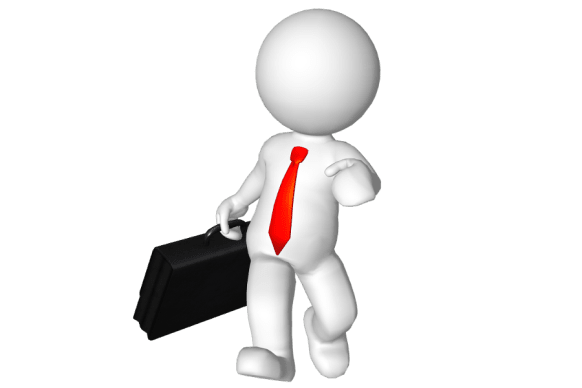 Достижения  за 2023 год
В рамках программы «Формирование комфортной городской среды»  благоустроена общественная территория – устройство тротуарных дорожек по ул. Спортивная д. 9,11 и мкр. Краснотал д. 1-3»
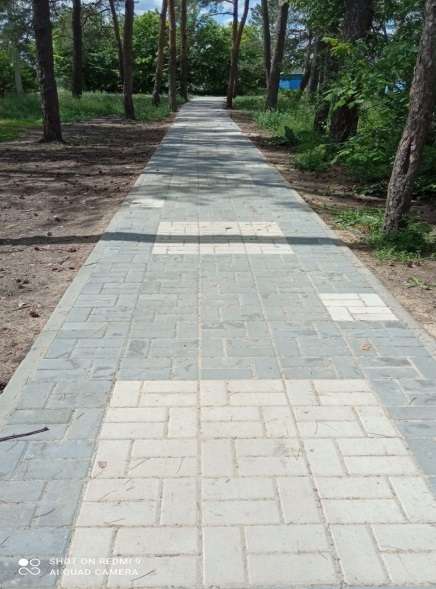 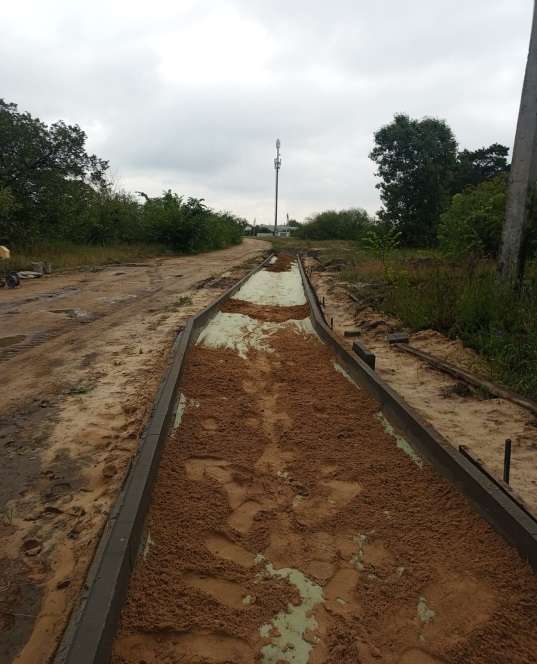 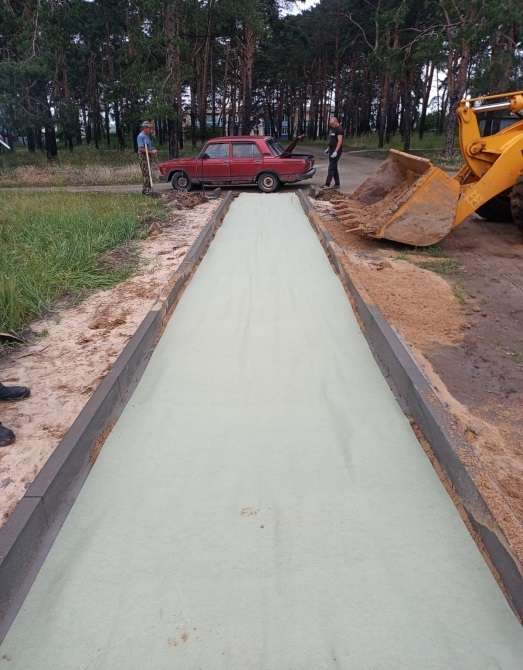 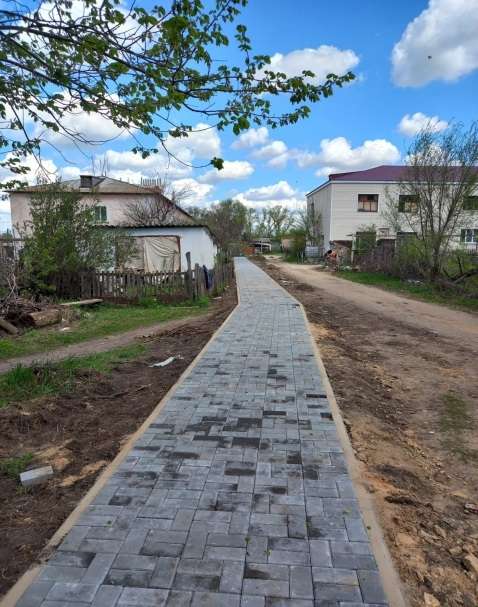 Произведено  строительство объекта водоснабжения Елань-Коленовского городского поселения от водозабора 
с. Елань-Колено до центральной системы водопровода 
р.п. Елань-Коленовский
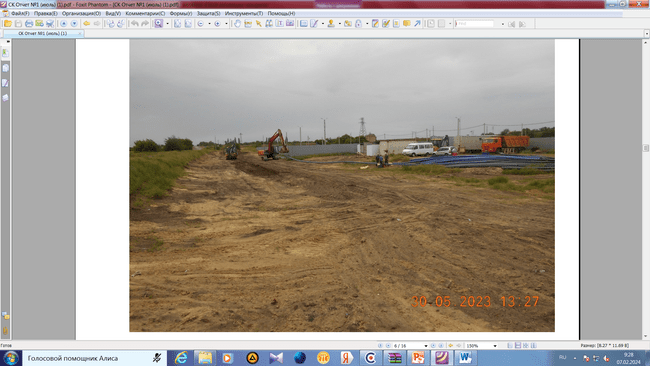 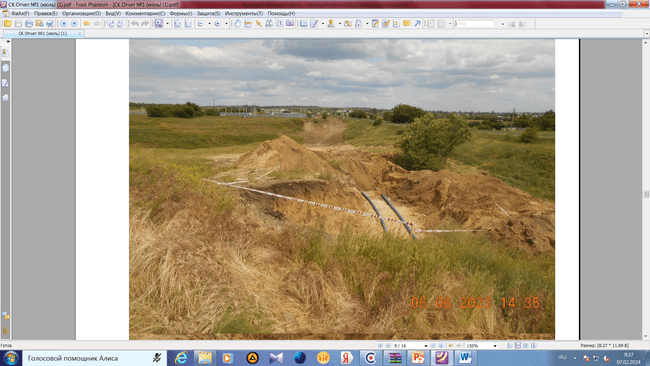 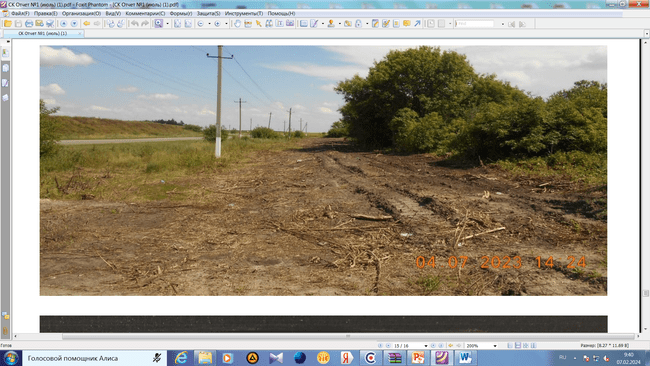 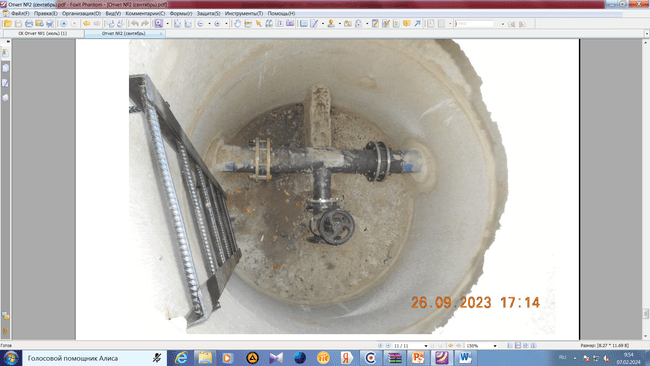 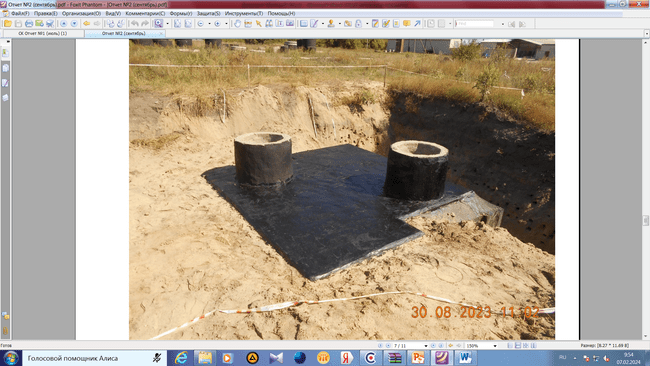 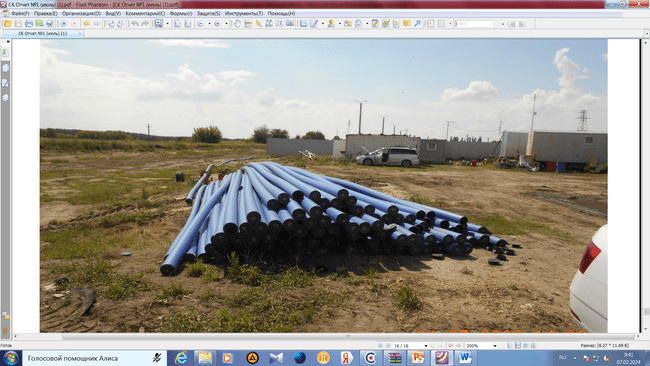 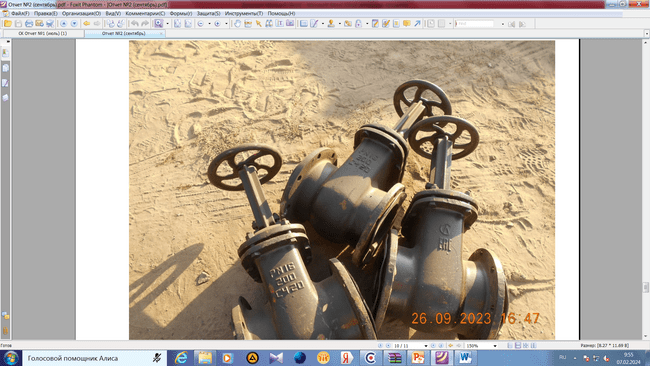 В 2023году были выполнены работы  по:
Асфальтированию дорог улицам: Первомайская, Мира, Большевистская, Подлесная, Заводская, Карла Маркса, переулкам: Сахарный, Речной, Пионерский;
Щебенение дорог улицам: Титова, Набнрежная, 9 Января, Пролетарская, Спортивная, Терешковой, Подлесная, Большевистская, Беговая, переулкам: Рабочий, Чапаева, мкр. Краснотал
По состоянию на 01.01.2024 год из 44,1 км. дорог заасфальтировано – 17,5 км., защебенены – 15,8  км.
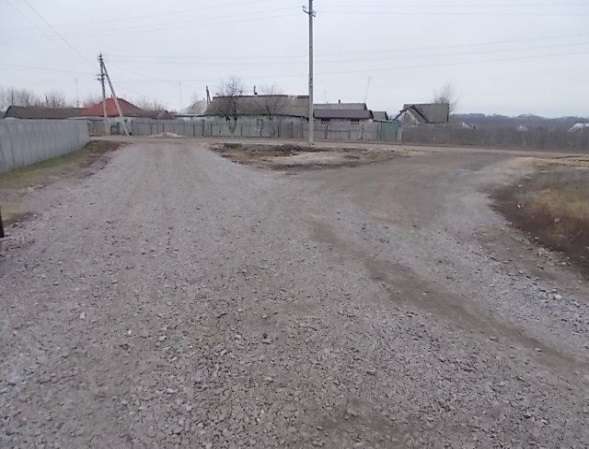 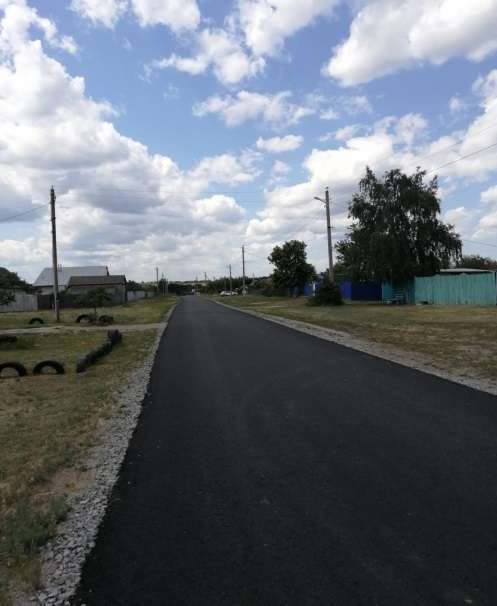 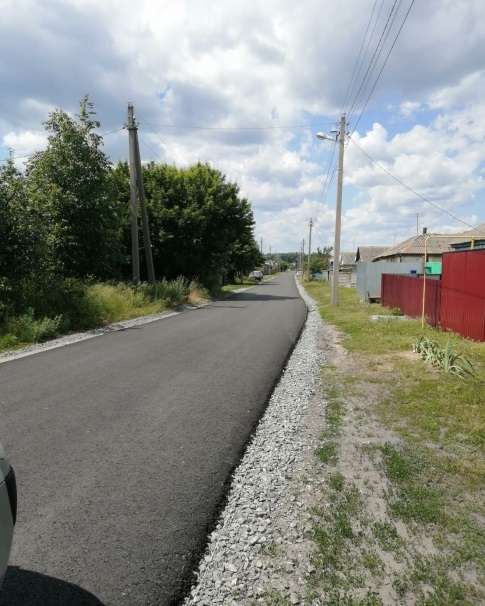 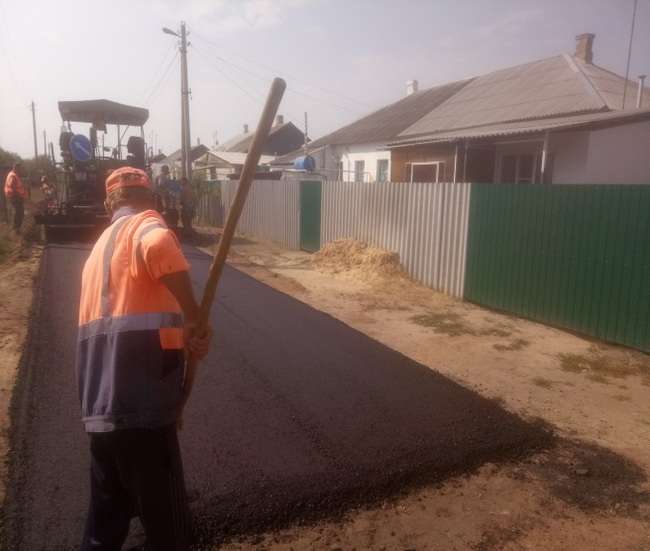 На территории Елань-Коленовского городского поселения  установлены 55 контейнерных площадок
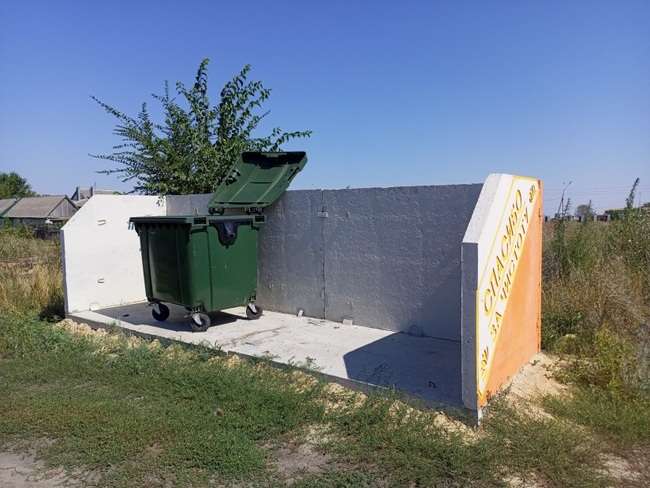 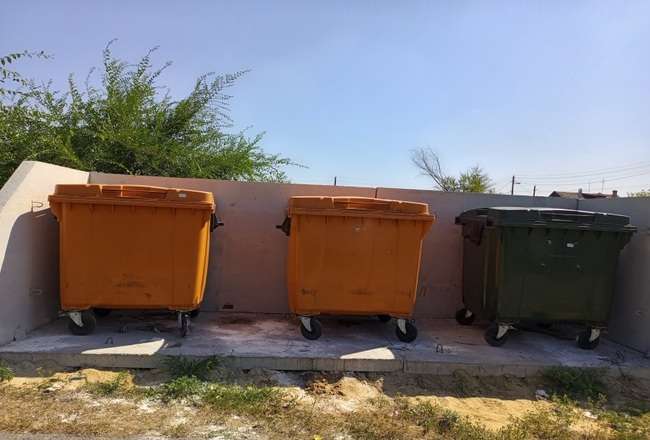 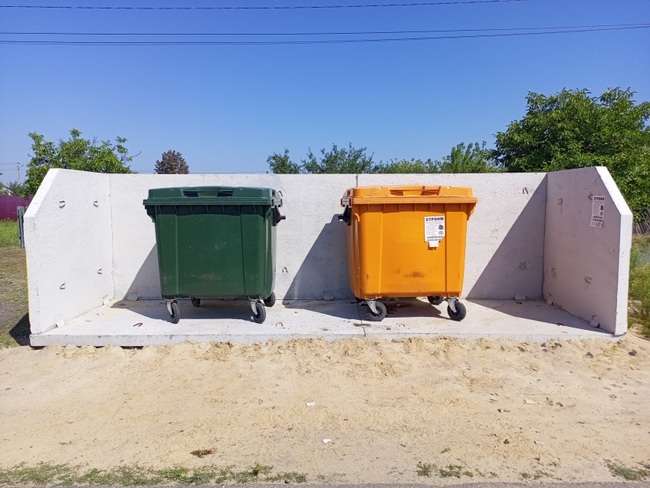 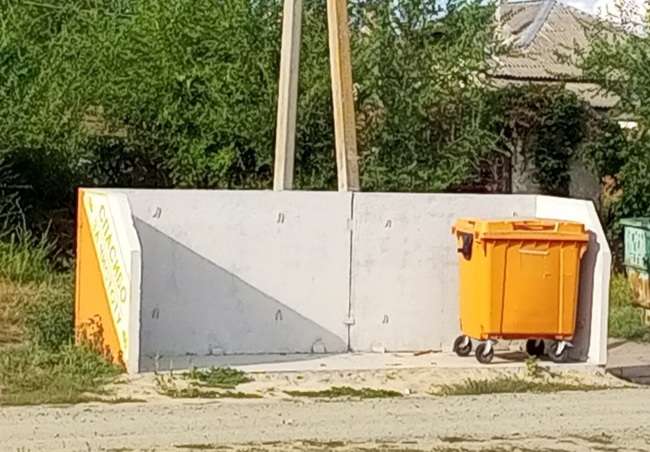 Произведен ремонт и очистка 
 трёх шахтных колодцев
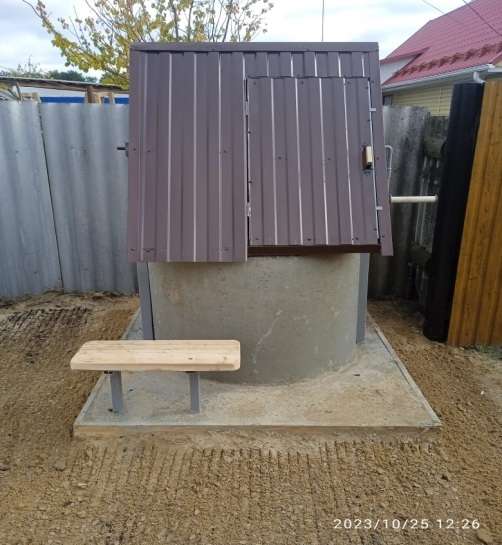 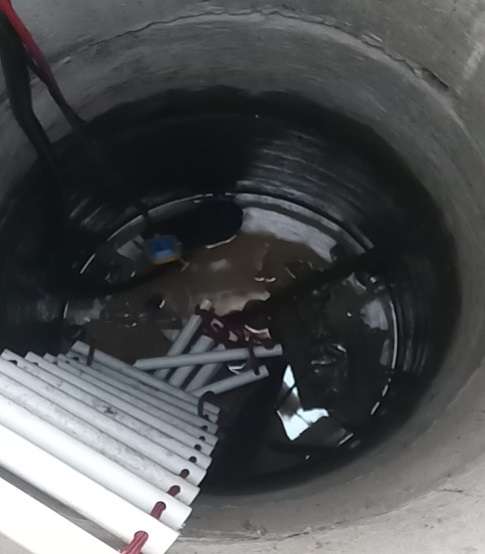 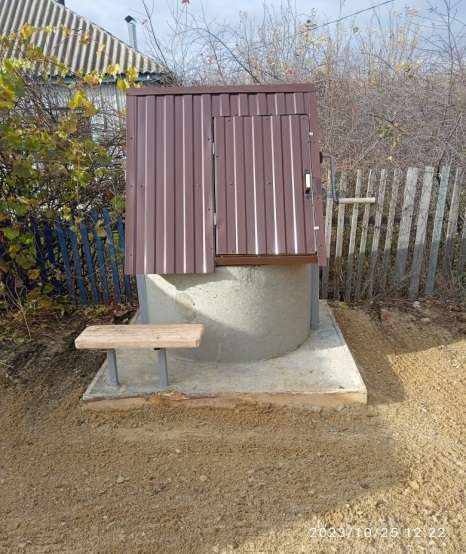 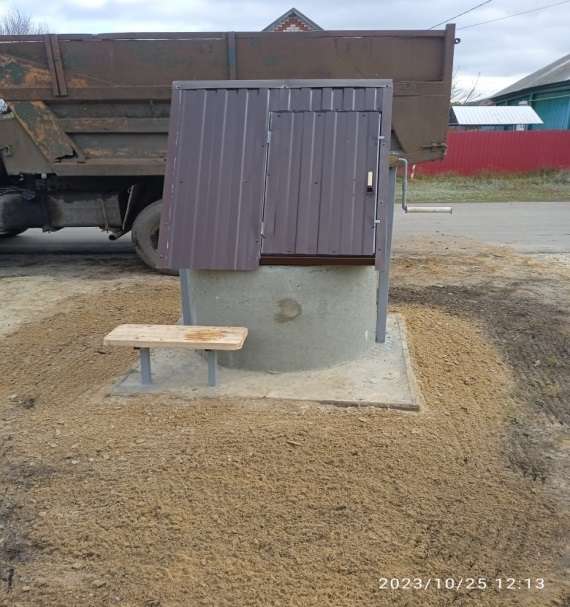 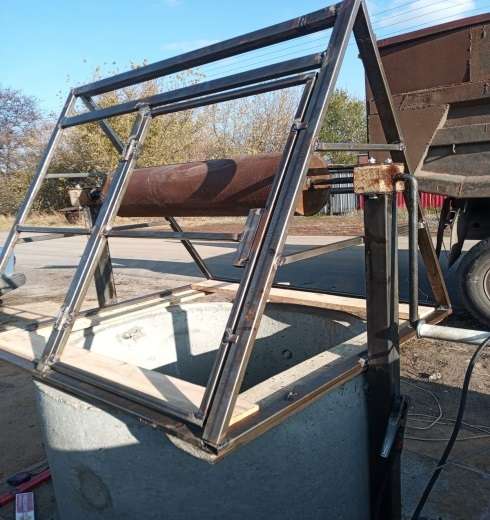 Звание «Почетный гражданин Елань-Коленовского городского поселения» 
в 2023 году присвоено
 Данкову Николаю Егоровичу
Кудрявцеву Александру Васильевичу
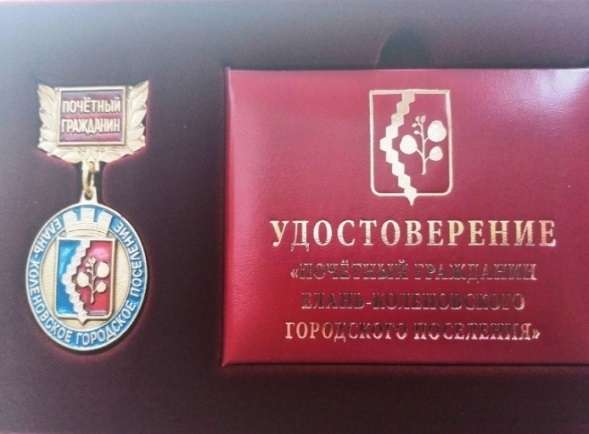 Произведена зачистка территории от сгоревших построек  на ул. Спортивная. На данной территории высажены деревья различных пород.
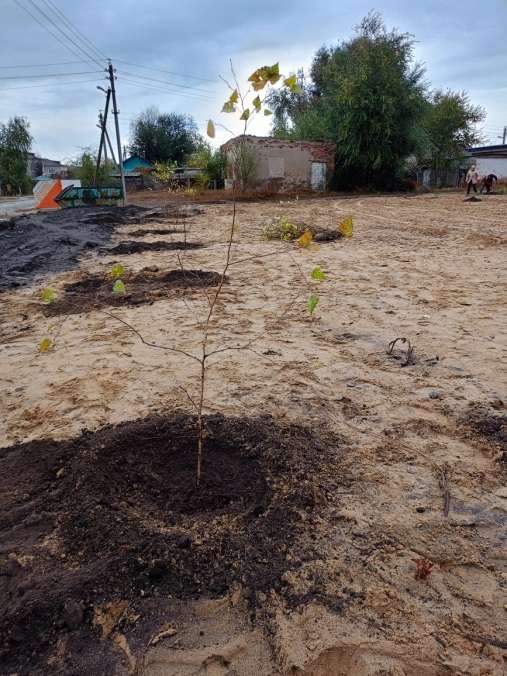 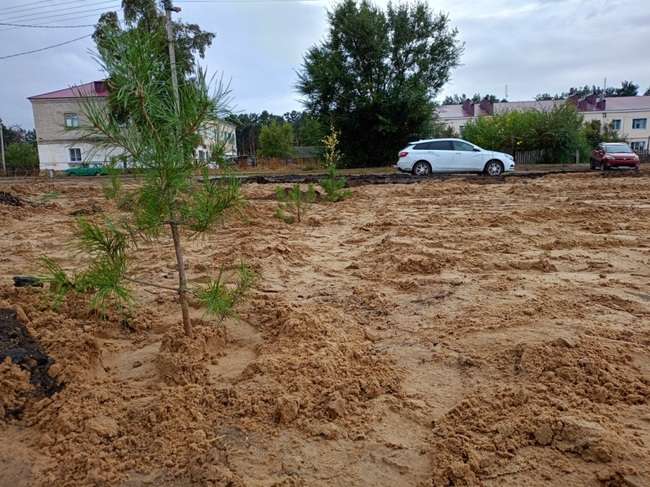 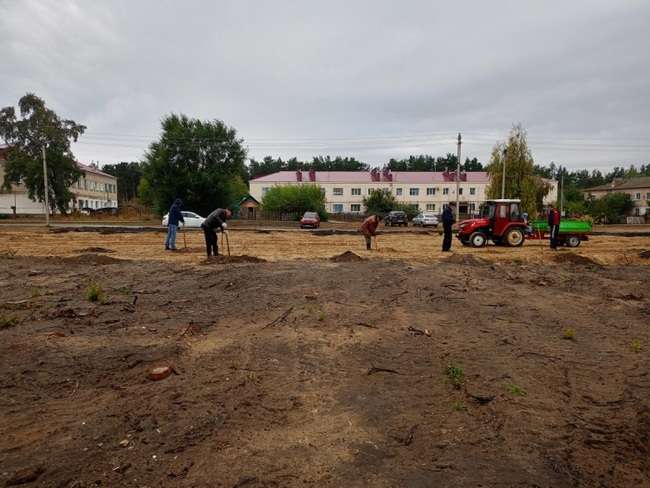 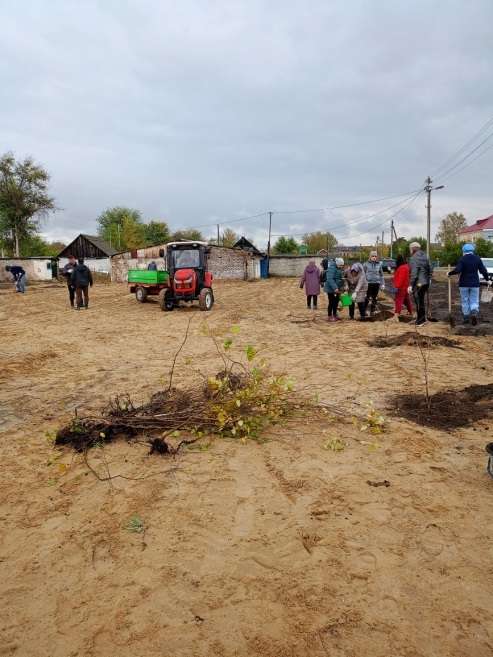 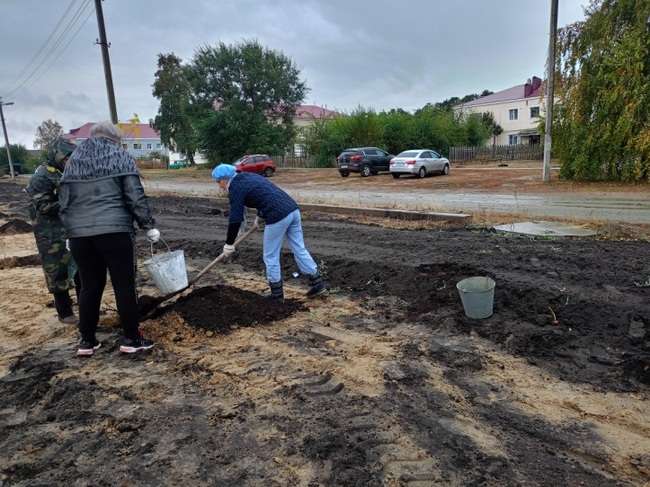 Работы по благоустройству территории Елань-Коленовского городского поселения
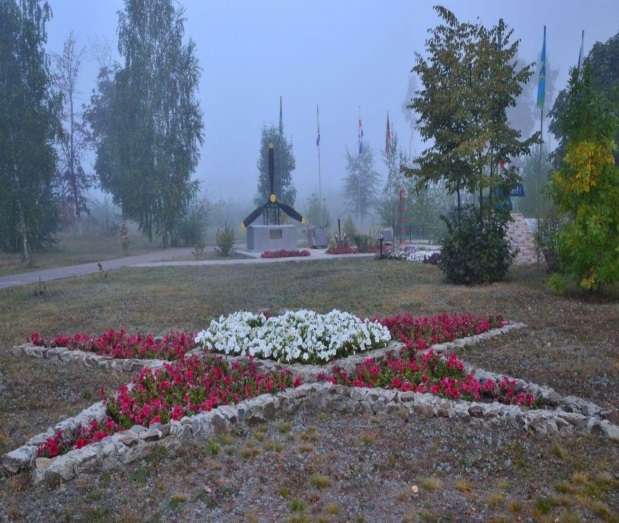 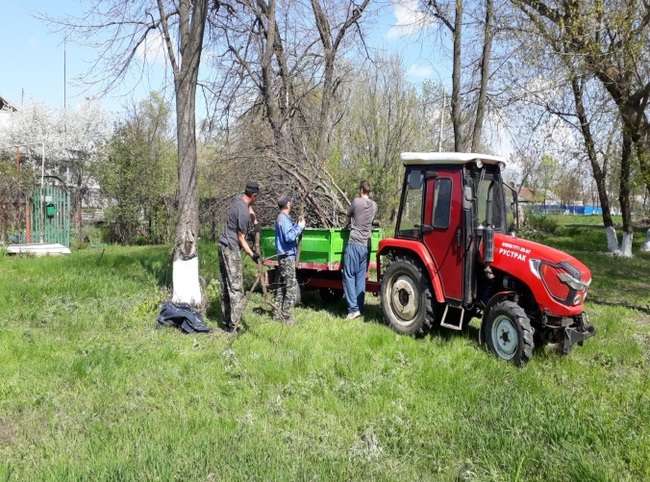 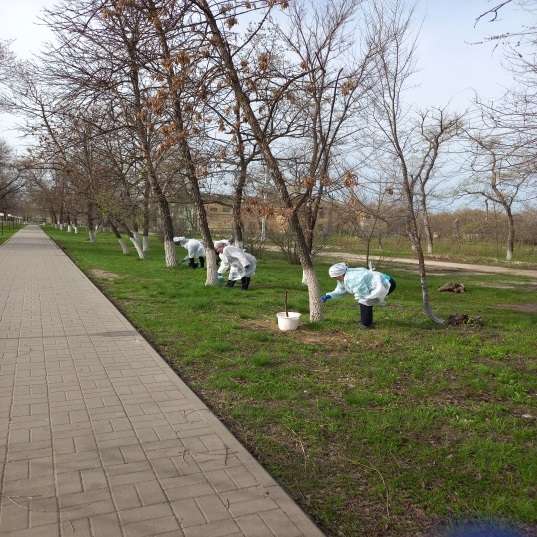 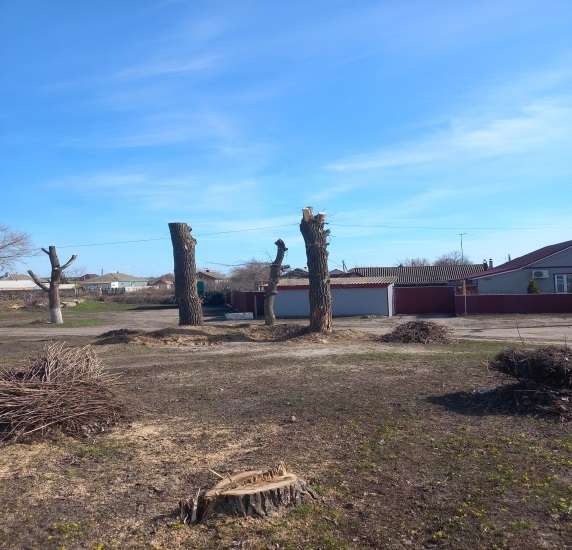 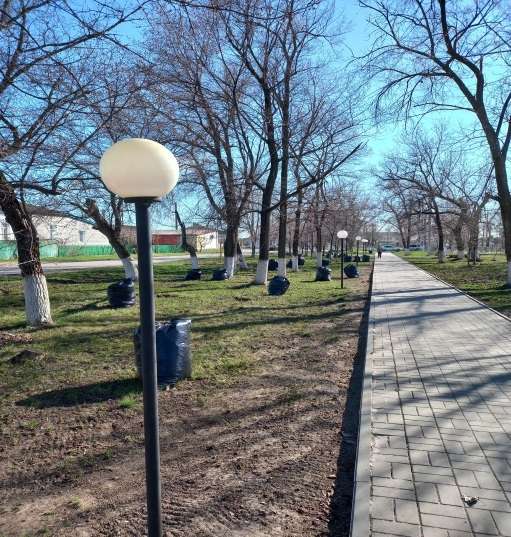 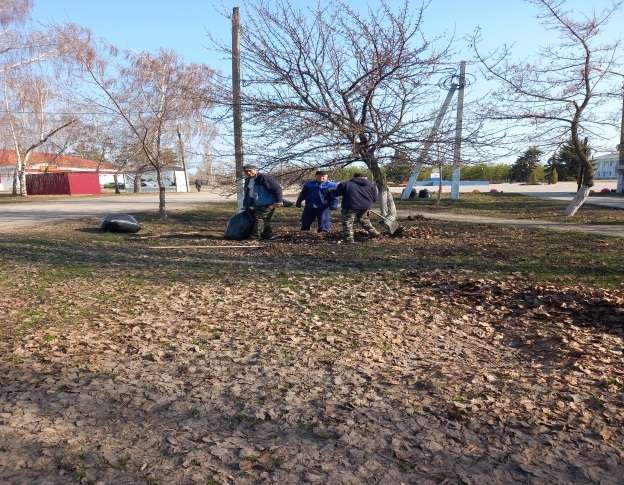 Задачи и планы на 2024 год
1.  Подключение водопровода от водозабора с. Елань-Колено;
2. Подача заявки на выделение средств на реконструкцию и строительство объектов водоснабжения городского поселения в рамках постановления правительства Воронежской области «О реализации проектов по поддержке местных инициатив на территории муниципальных образований Воронежской области в рамках развития инициативного бюджетирования»
3. Закончить  работы по экспертизе проектно-сметной документации на «Учебно-тренировочный каток» при оказании спонсорской помощи АО «ЕКСЗ»;
4. В рамках программы «Формирование комфортной городской среды» будут проведены работы по благоустройству торговой площади по улице Базарная;
5. Найти способы для закупки недостающего количества контейнеров для сбора ТКО; 
6.  Провести мероприятия с целью ликвидации бесхозных подворий;
7.  Ремонт автомобильных дорог общего пользования местного значения (за счет средств местного бюджета и субсидии министерства транспорта и автомобильных дорог), а это отсыпка щебнем 10 улиц протяженностью 3,8 км. и асфальтирование 18 улиц протяженностью 7,1 км.;
8.  Проведение комплекса мероприятий по обеспечению пожарной безопасности на территории Елань-Коленовского городского поселения;
9.   В 2024 году планируем подать заявку на участие в программе «Формирование комфортной городской среды» по результатам голосования населения – это благоустройство и реконструкция центральной аллеи или благоустройство и реконструкция спортивной площадки микрорайон Краснотал.
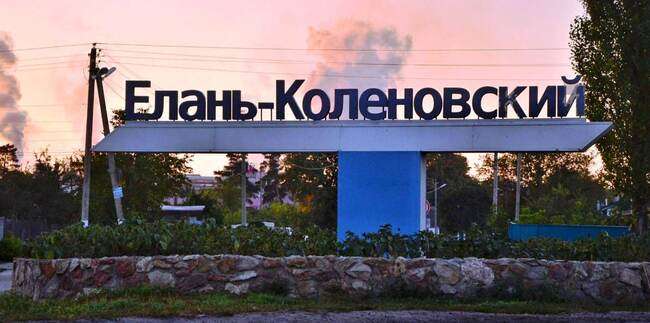 СПАСИБО ЗА ВНИМАНИЕ!